Quantum Error Correction with Gauge Symmetries
Abhishek Rajput

Alessandro Roggero

Nathan Wiebe
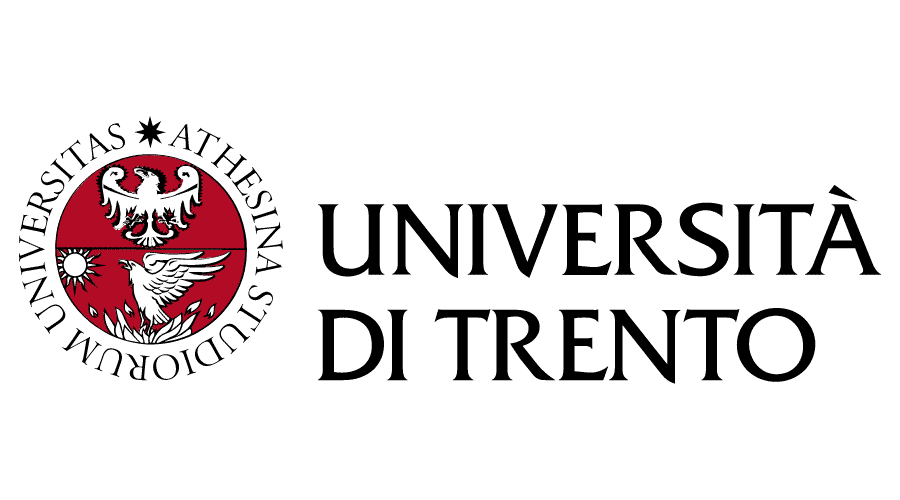 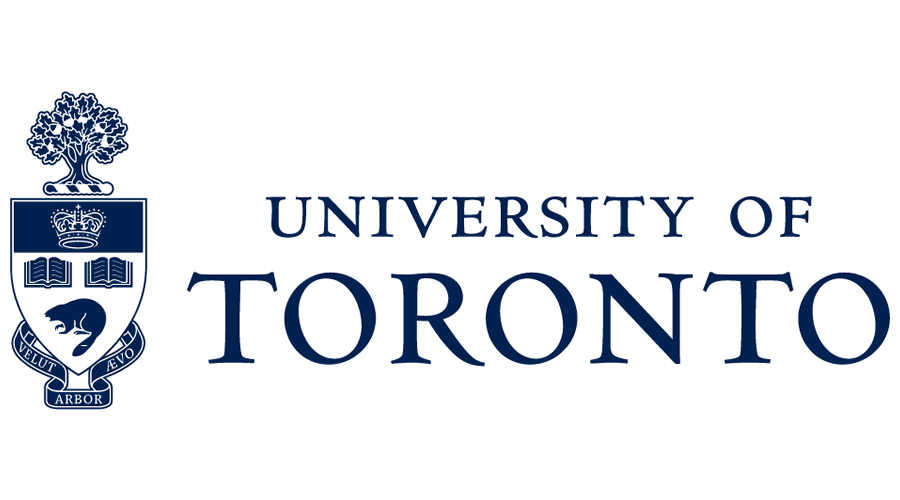 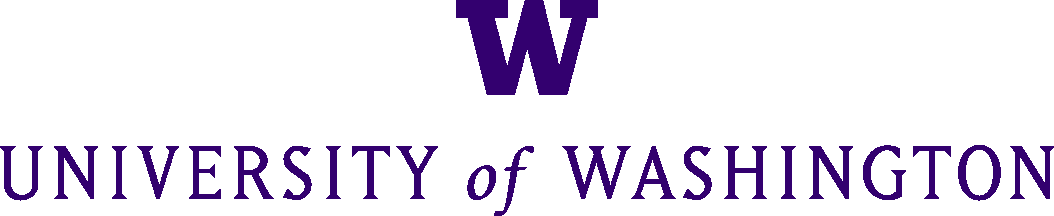 1
Outline
Error Correction for LGTs

Repetition Codes

Integrating Repetition Codes with Gauss’s Law

Error Correction for 1+1 D and 2+1 D LGTs with Gauss’s Law

Outlook
2
Quantum Error Correction using Gauge Symmetries
Quantum computers are promising alternative in regimes where simulating LGTs is costly 
Real time dynamics

Issue: Time-evolution of LGTs can evolve an initial state into sectors violating gauge symmetries

Solutions: 
Add energy penalty to Hamiltonian
Random gauge transformations
Use intrinsic gauge symmetry of theory to detect errors that violate gauge constraint (Stryker 2019)
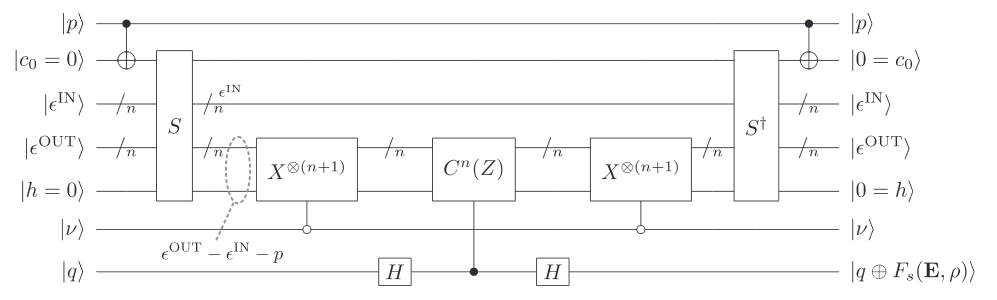 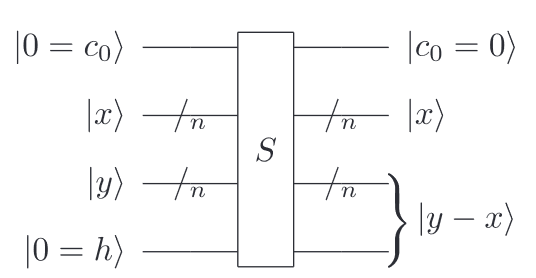 Stryker 2019
3
[Speaker Notes: Lattice gauge theories: non-perturbative approaches for extracting physical quantities from continuum field theories
Define the fault tolerance of a procedure to be the property that if only one component in the procedure fails, then failure causes at most one error in each encoded block of qubits output from the procedure. For example, the failure of a single component in a fault-tolerant recovery procedure for quantum error-correction results in the recovery procedure being performed correctly, up to an error on a single qubit of the output.]
Quantum Error Correction using Gauge Symmetries
Use intrinsic gauge symmetry of theory to fault tolerantly detect and correct errors that violate gauge constraint

Design error correcting codes that exploit underlying gauge symmetry

Local gauge symmetry relates states of a group of sites and links
Use info to encode multiple qubits as single logical bit in EC code
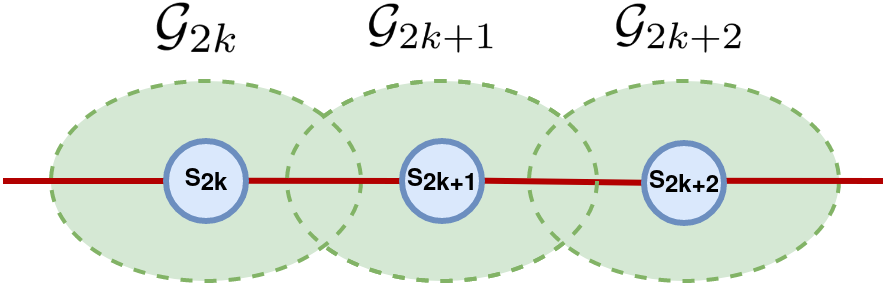 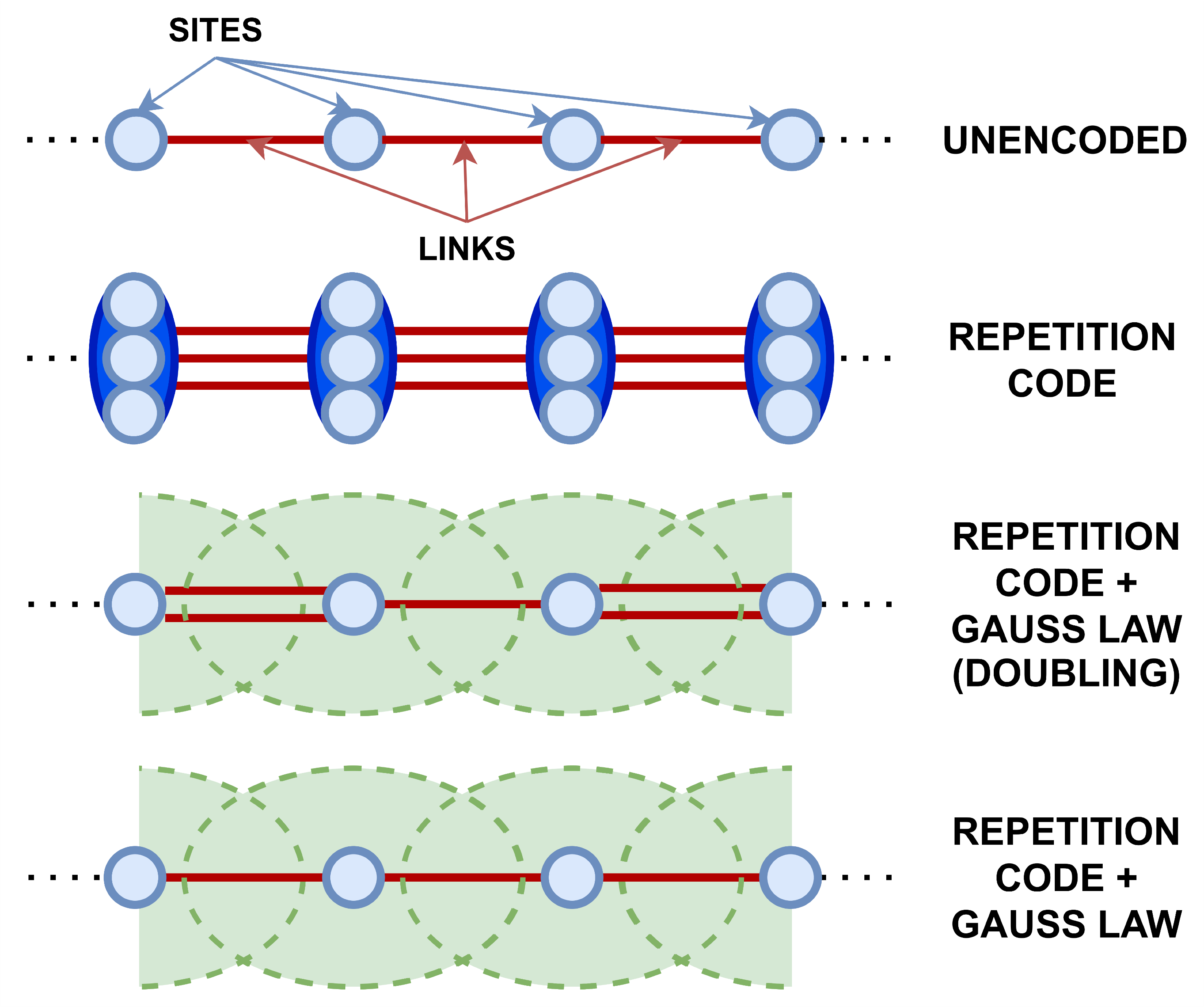 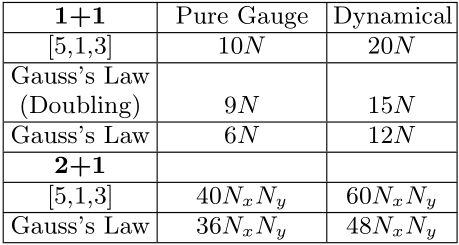 4
[Speaker Notes: Lattice gauge theories: non-perturbative approaches for extracting physical quantities from continuum field theories
Define the fault tolerance of a procedure to be the property that if only one component in the procedure fails, then failure causes at most one error in each encoded block of qubits output from the procedure. For example, the failure of a single component in a fault-tolerant recovery procedure for quantum error-correction results in the recovery procedure being performed correctly, up to an error on a single qubit of the output.]
Outline
Error Correction for LGTs

Repetition Codes

Integrating Repetition Codes with Gauss’s Law

Error Correction for 1+1 D and 2+1 D LGTs with Gauss’s Law

Outlook
5
Repetition Codes: Bit-flip Errors
Channel
Channel
Syndrome Outcomes
Measure Parities
Bit-flip Errors
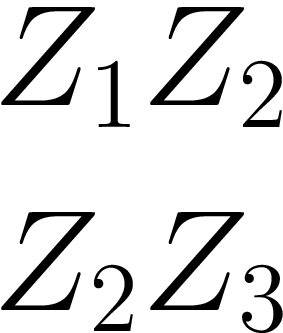 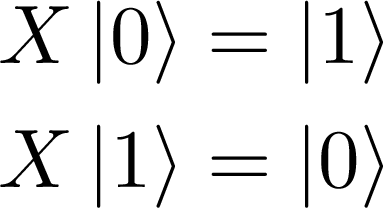 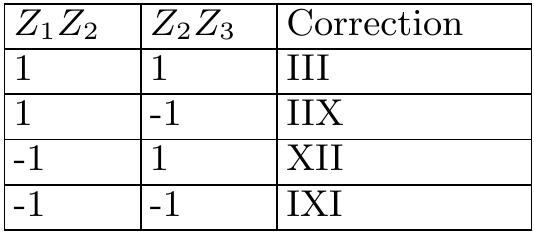 Encoding
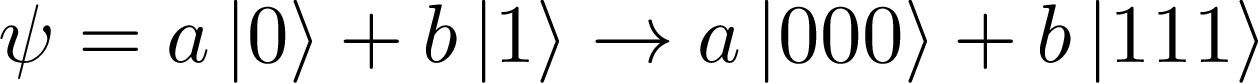 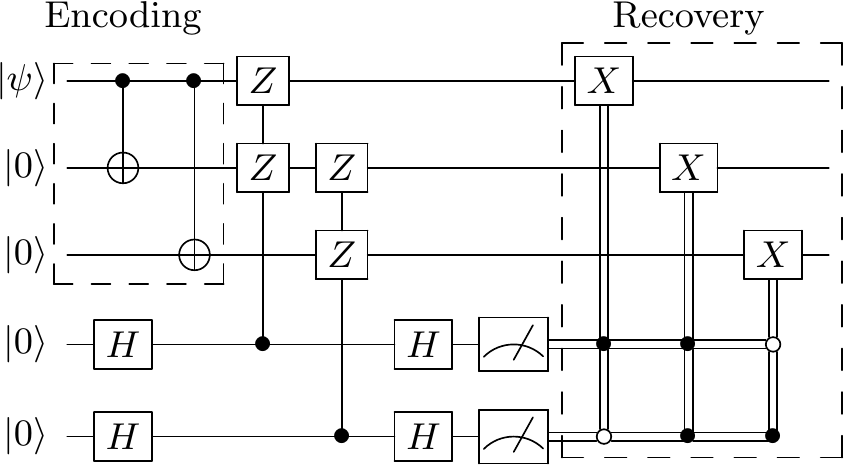 Full Error Correction Circuit
Possible Errors
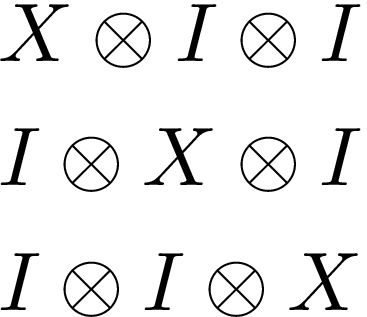 6
[Speaker Notes: Z1Z2 generate the stabilizer group which stabilizer a non-trivial vector space V_S (-I is not in the stabilizer group and the generators commute with each other)
Dimension of V_S is 2^(n-l) where n is the dimension of the full vector space and l is the number of generators. In this case, 2^(3-2) = 2 and the code space is 2-dimensional and spanned by |000>, |111>]
Repetition Codes: Phase-flip Errors
Full Error Correction Circuit
Phase-flip Errors
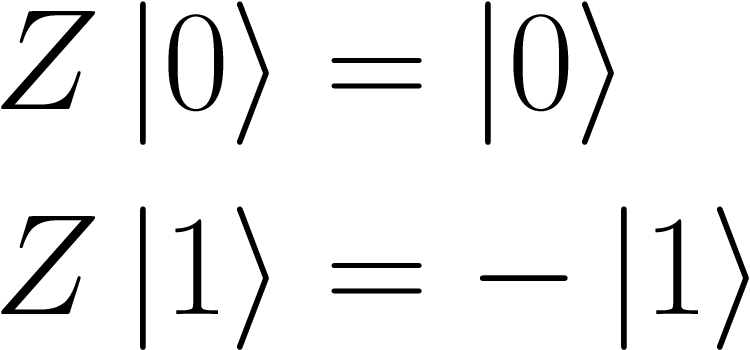 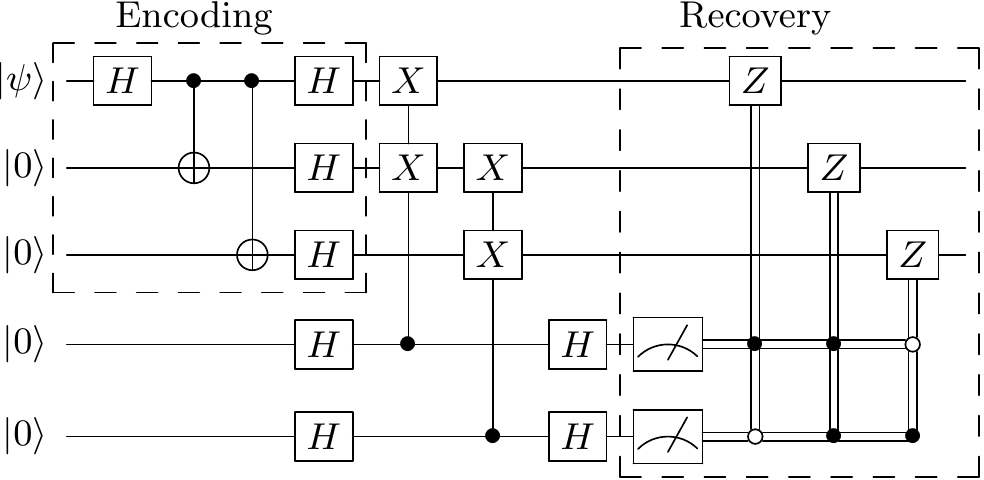 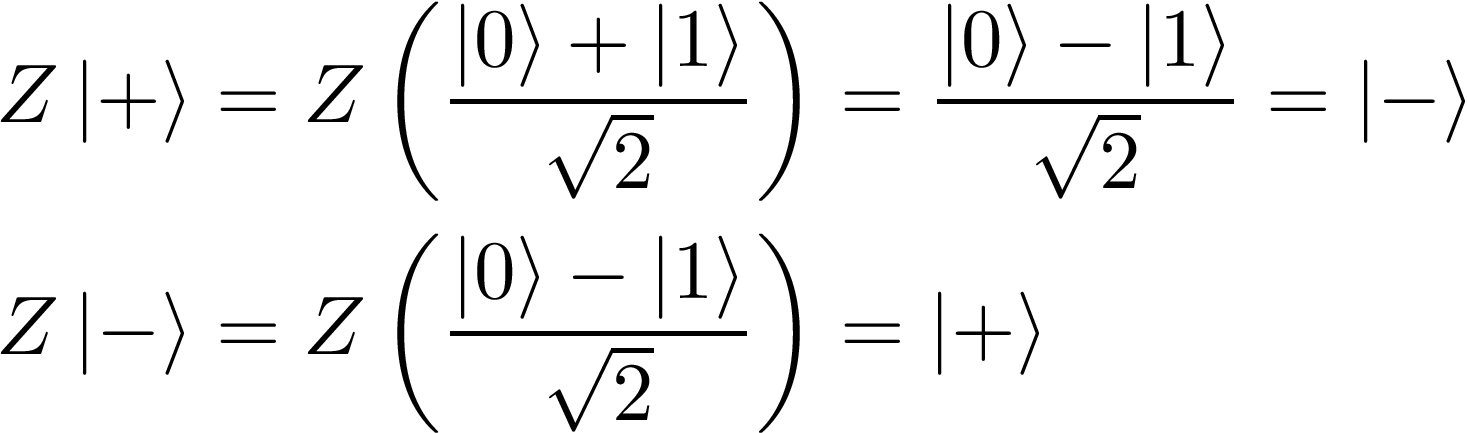 Phase-flip Errors
Encoding
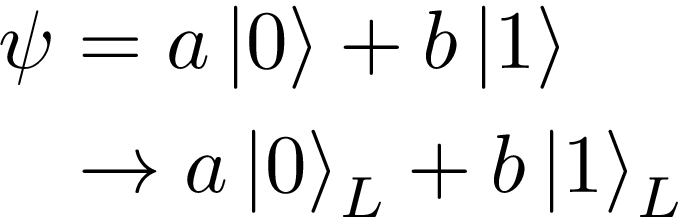 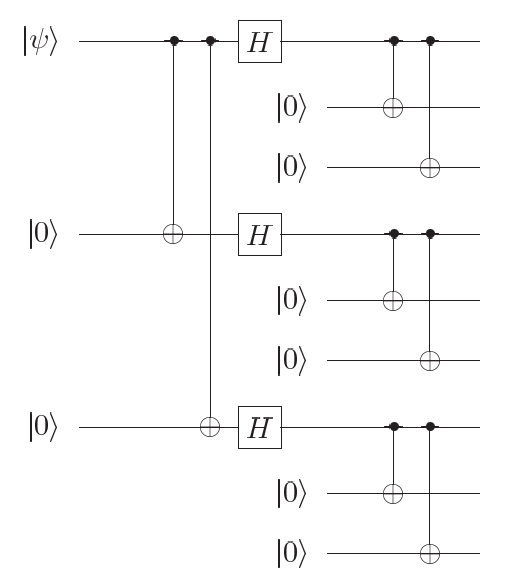 Phase + Bit
(Shor code)
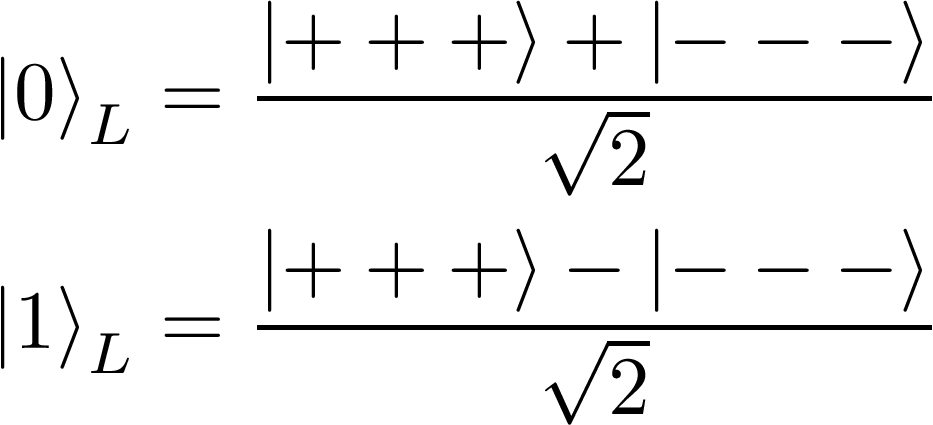 Measure Parities
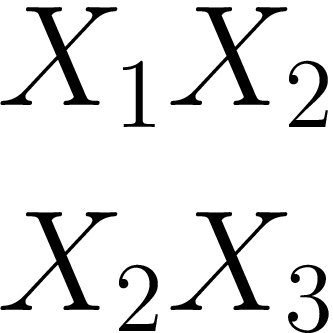 7
[Speaker Notes: Combine BOTH to get Shor code to protect against all single qubit errors!
[5,1,3] code saturates quantum singleton bound, i.e. for any quantum code encoding k qubits in n and able to correct t errors, n >= 4t + k. Want to do better than even this!
Distance of a code is the smallest weight of an error such that O.N. basis psi_i and psi_j are no longer distinguishable (orthogonal) . Intuitively, code distance measures how far one basis state in the code space is away from another]
Outline
Error Correction for LGTs

Repetition Codes

Integrating Repetition Codes with Gauss’s Law

Error Correction for 1+1 D and 2+1 D LGTs with Gauss’s Law

Outlook
8
Abelian Lattice Gauge Theories
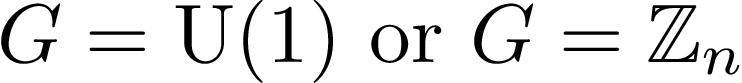 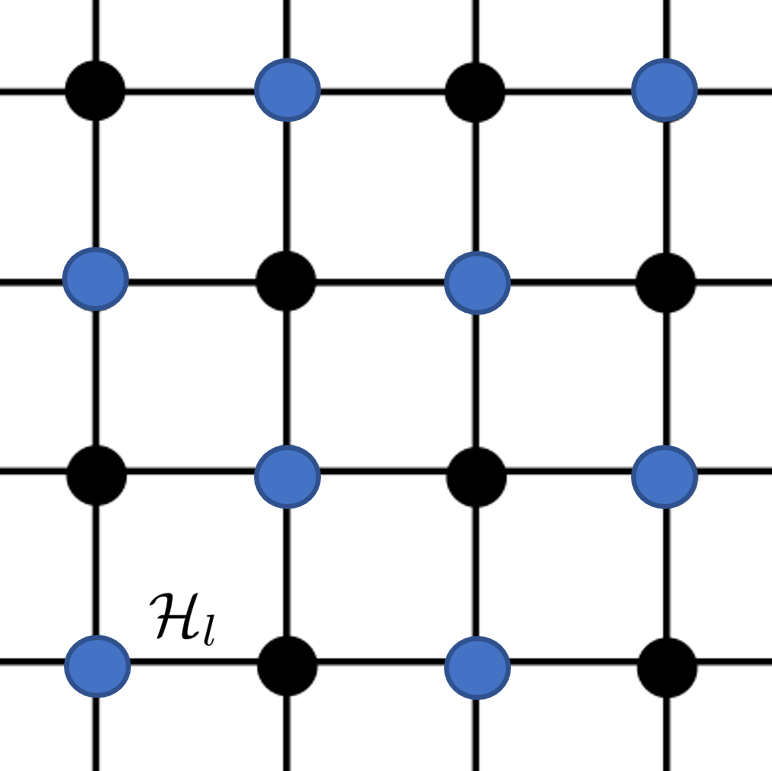 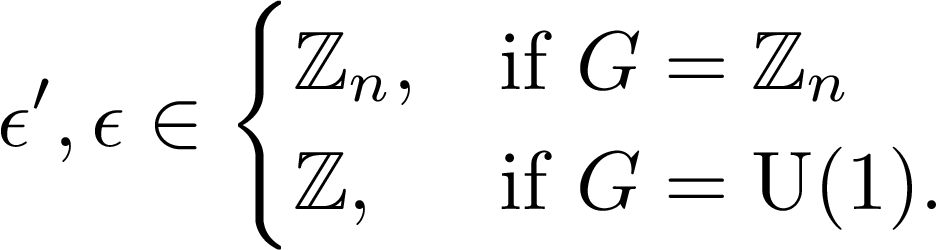 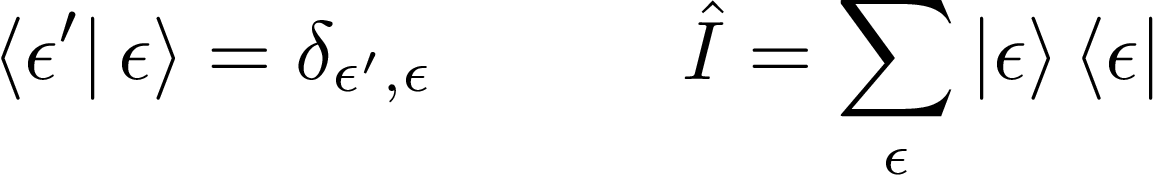 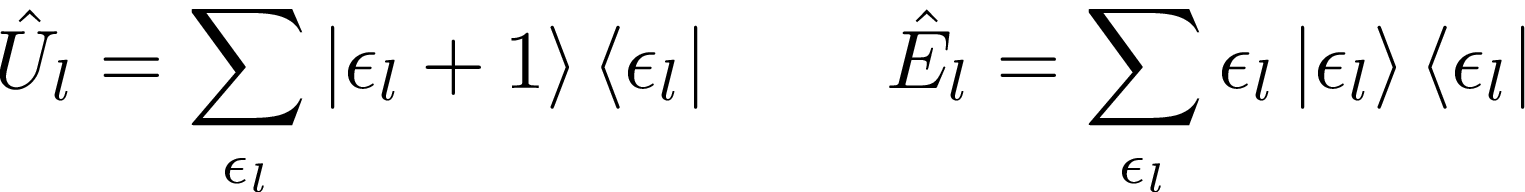 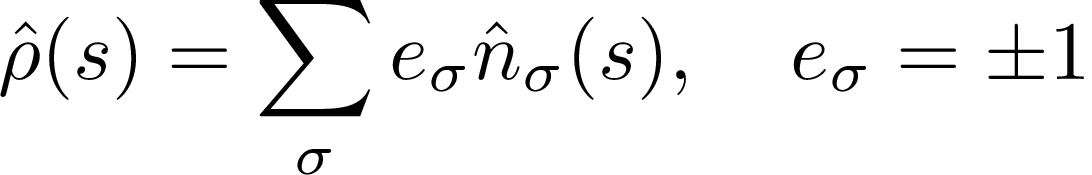 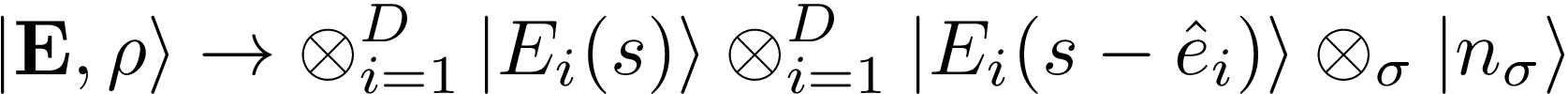 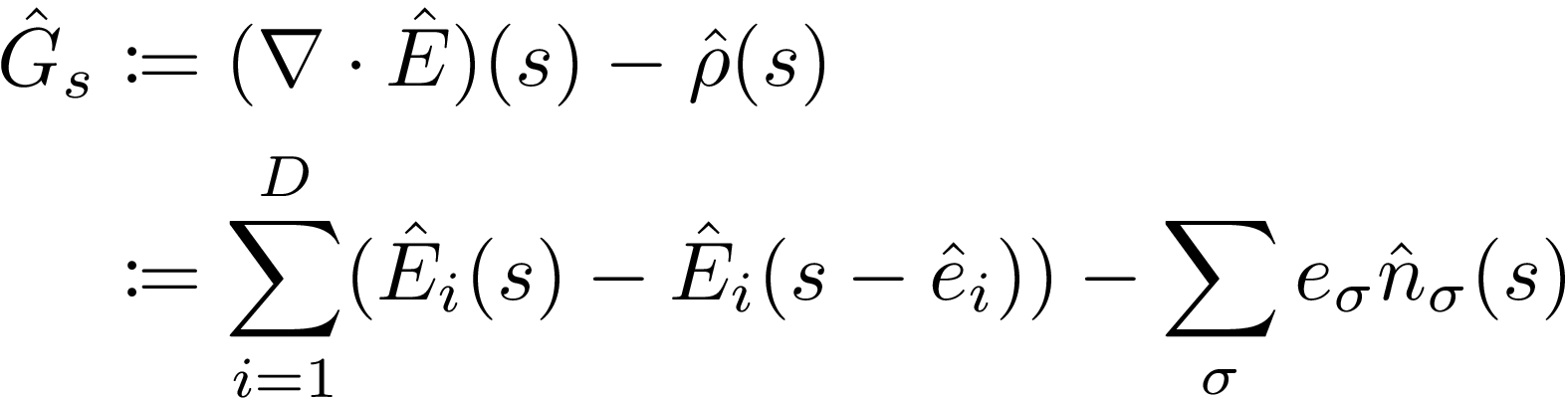 9
Repetition Code with Gauss’s Law
Gauss’s law in 1D		  State of two adjacent links	          Physicality Condition
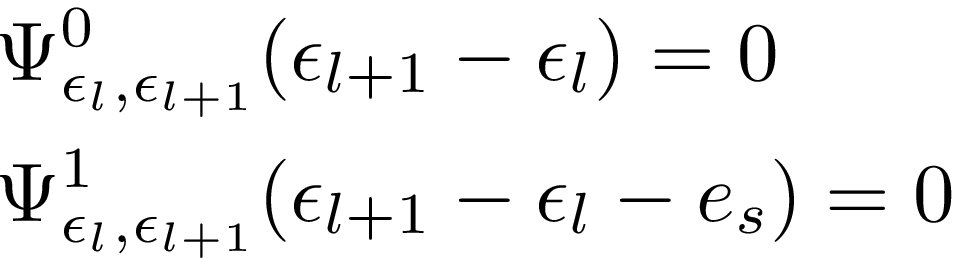 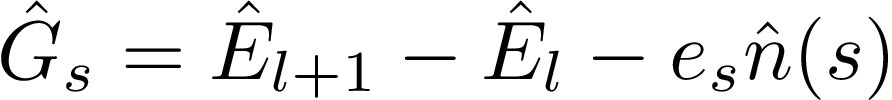 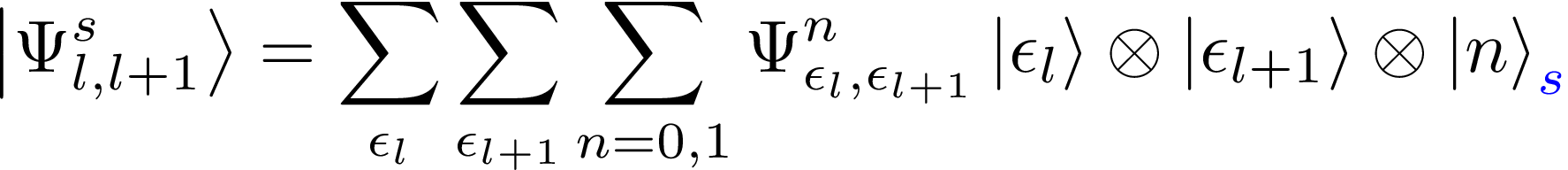 Bit-flip repetition code for pure gauge:
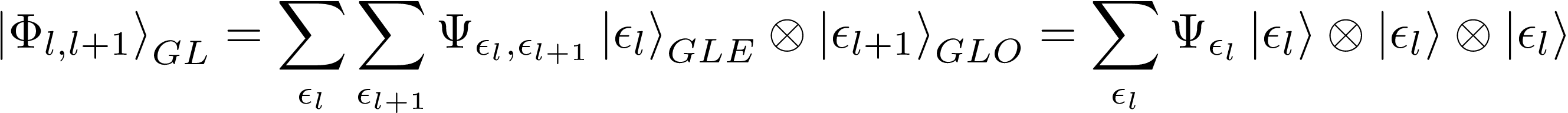 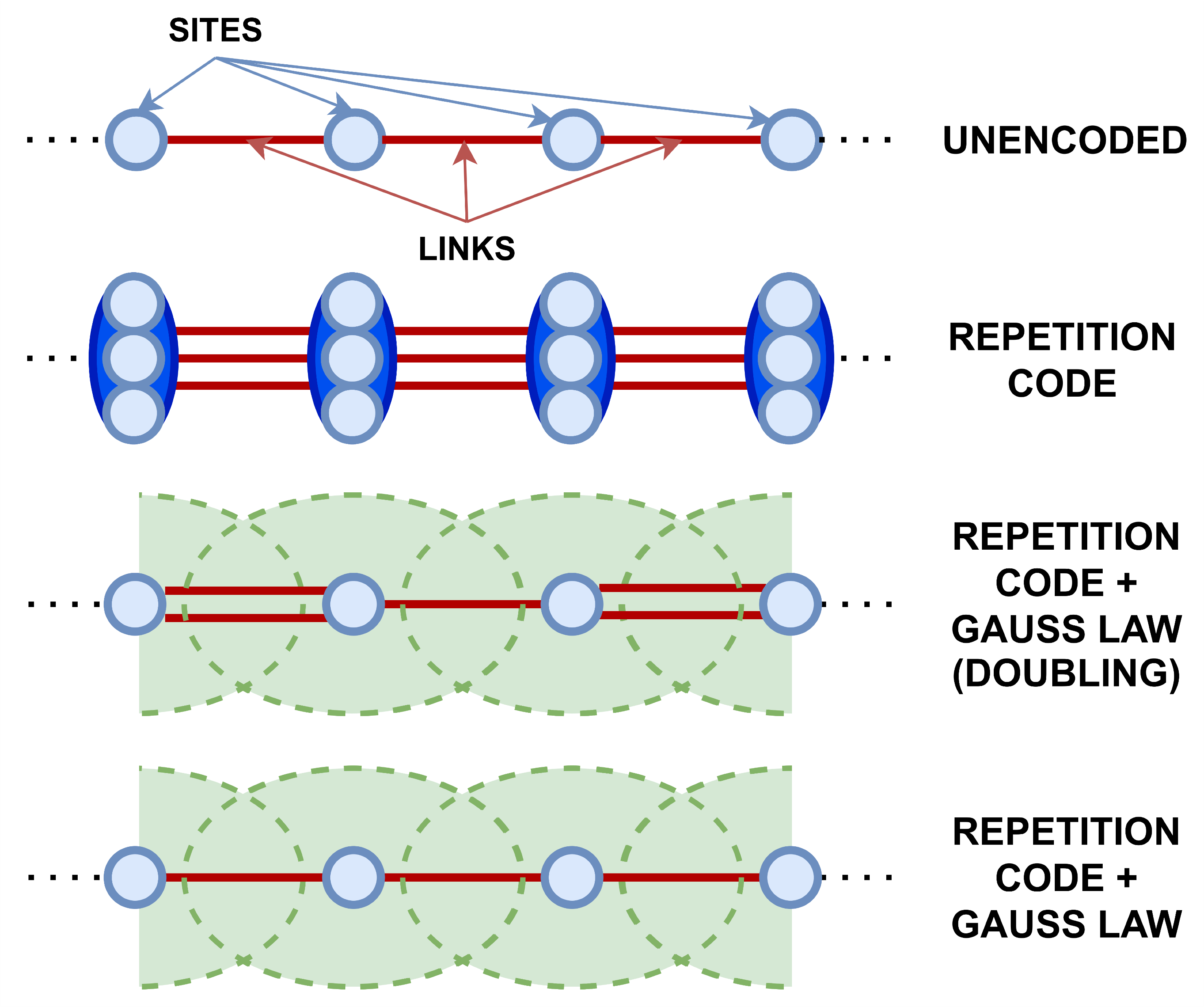 General physical state:
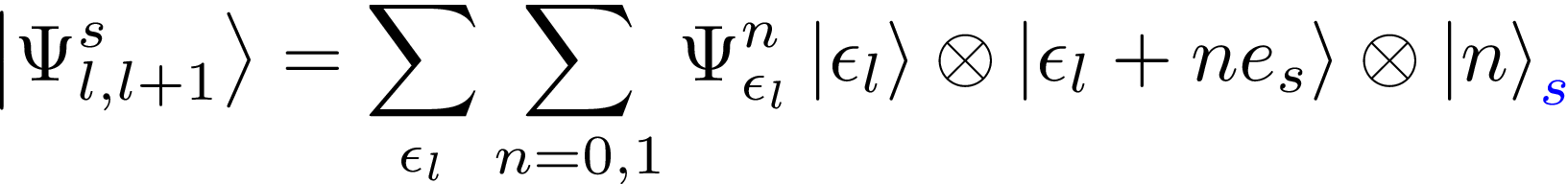 Controlled link raising or lowering operator:
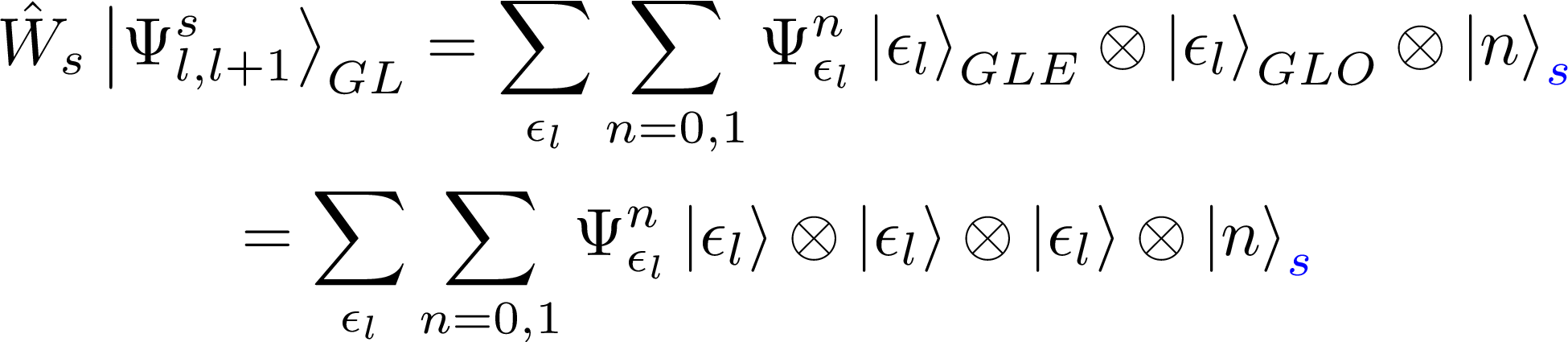 Caveat: Phase flip errors commute with Gauss’s law!
Must encode each physical qubit in an underlying phase flip code first
Employ compressed bit-flip encoding at highest logical level
10
[Speaker Notes: - e_s = +1 for fermion, -1 for antifermions]
Repetition Code with Gauss’s Law
Controlled link raising or lowering operator:
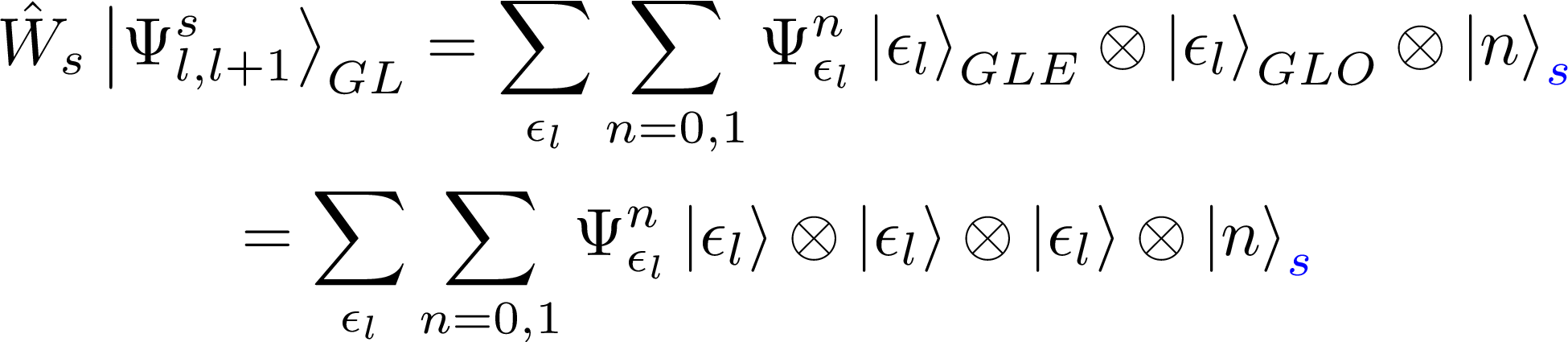 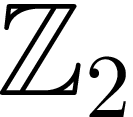 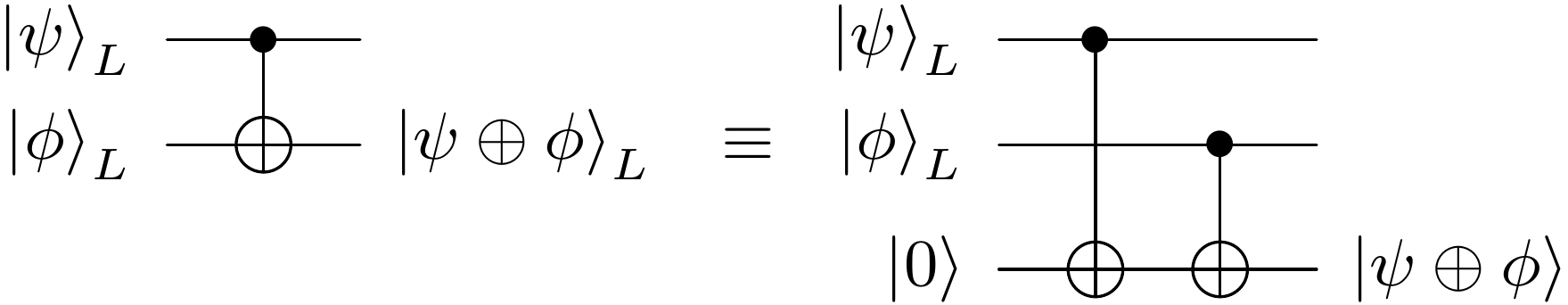 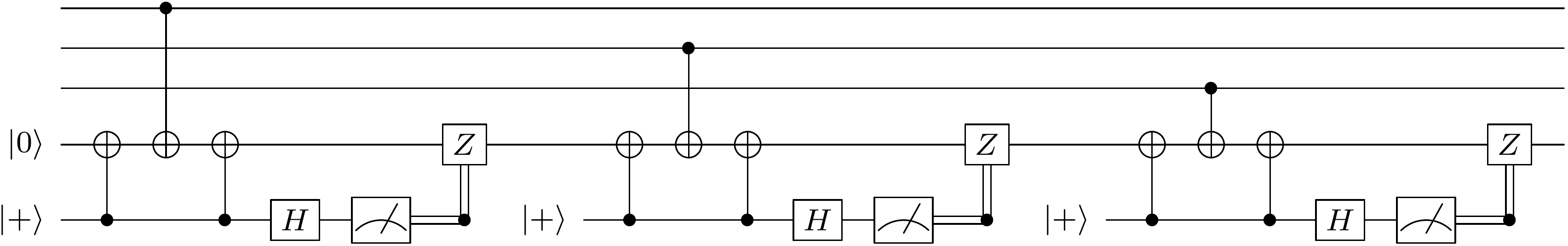 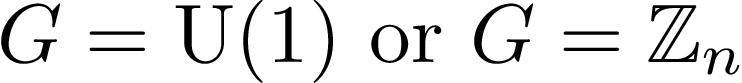 11
[Speaker Notes: Remember we define the fault tolerance of a procedure to be the property that if only one component in the procedure fails, then failure causes at most one error in each encoded block of qubits output from the procedure. For example, the failure of a single component in a fault-tolerant recovery procedure for quantum error-correction results in the recovery procedure being performed correctly, up to an error on a single qubit of the output. 

- In Z2, W_s is transversal, i.e. the CNOT can be implemented in a bit-wise fashion. Transversality implies fault tolerance 

- Log to phys CNOT basically functions as a copy of the odd-numbered link with its flux value reset! More efficient to operations with this ancilla instead 
- Second equivalent circuit can propagate Z errors from the ancilla bit]
Outline
Error Correction for LGTs

Repetition Codes

Integrating Repetition Codes with Gauss’s Law

Error Correction for 1+1 D and 2+1 D LGTs with Gauss’s Law

Outlook
12
Error Correction for 1+1 D LGTs
Work with flux cutoff of 1 on links (		) 
2N sites and 2N links with PBCs
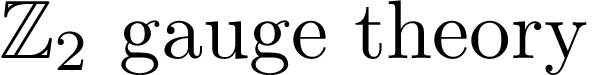 Non-Dynamical Fermions
Pure Gauge Theory
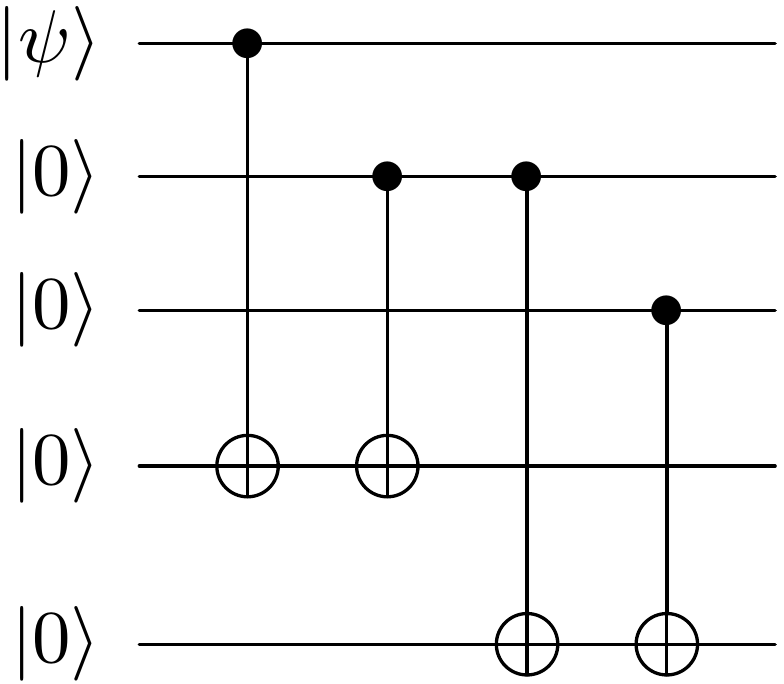 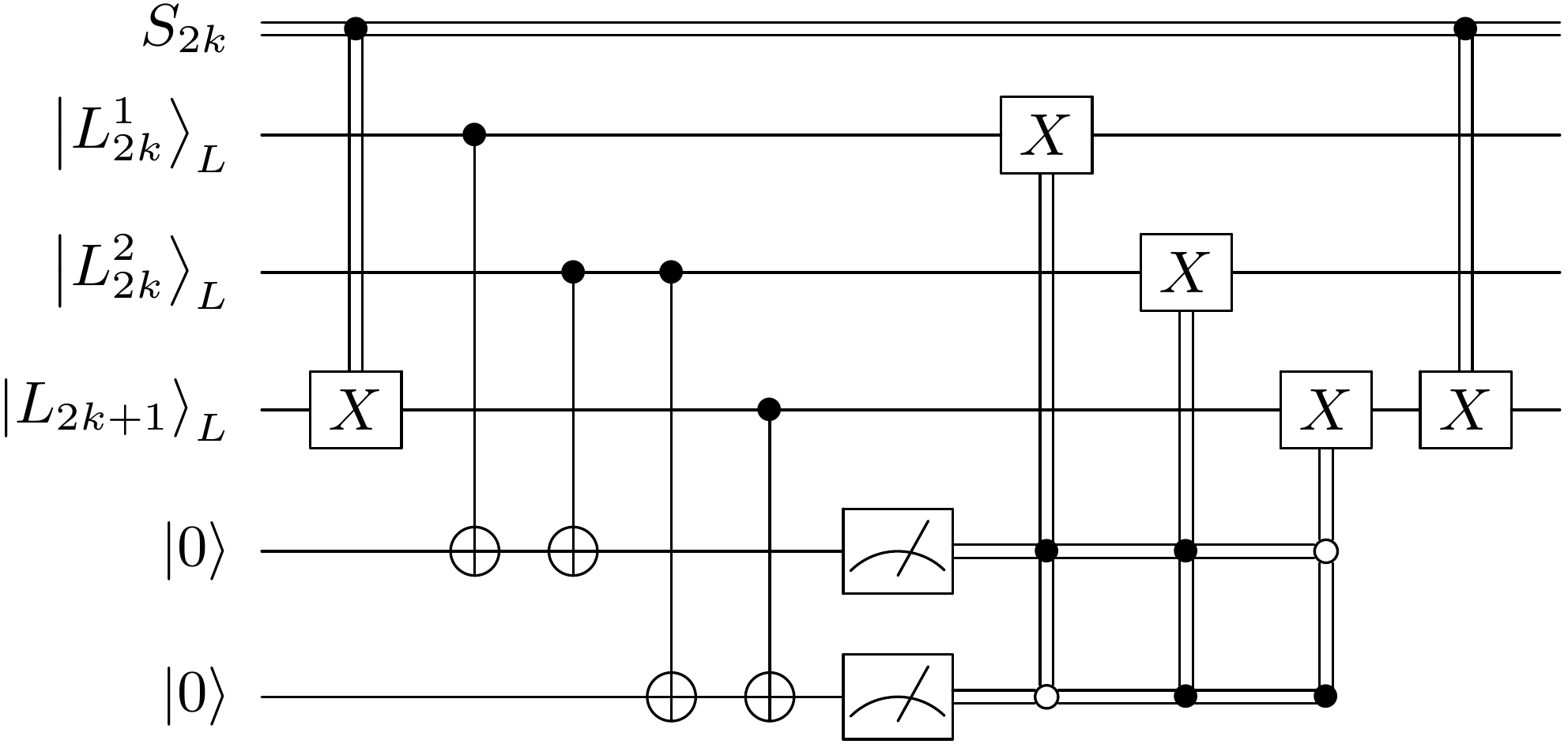 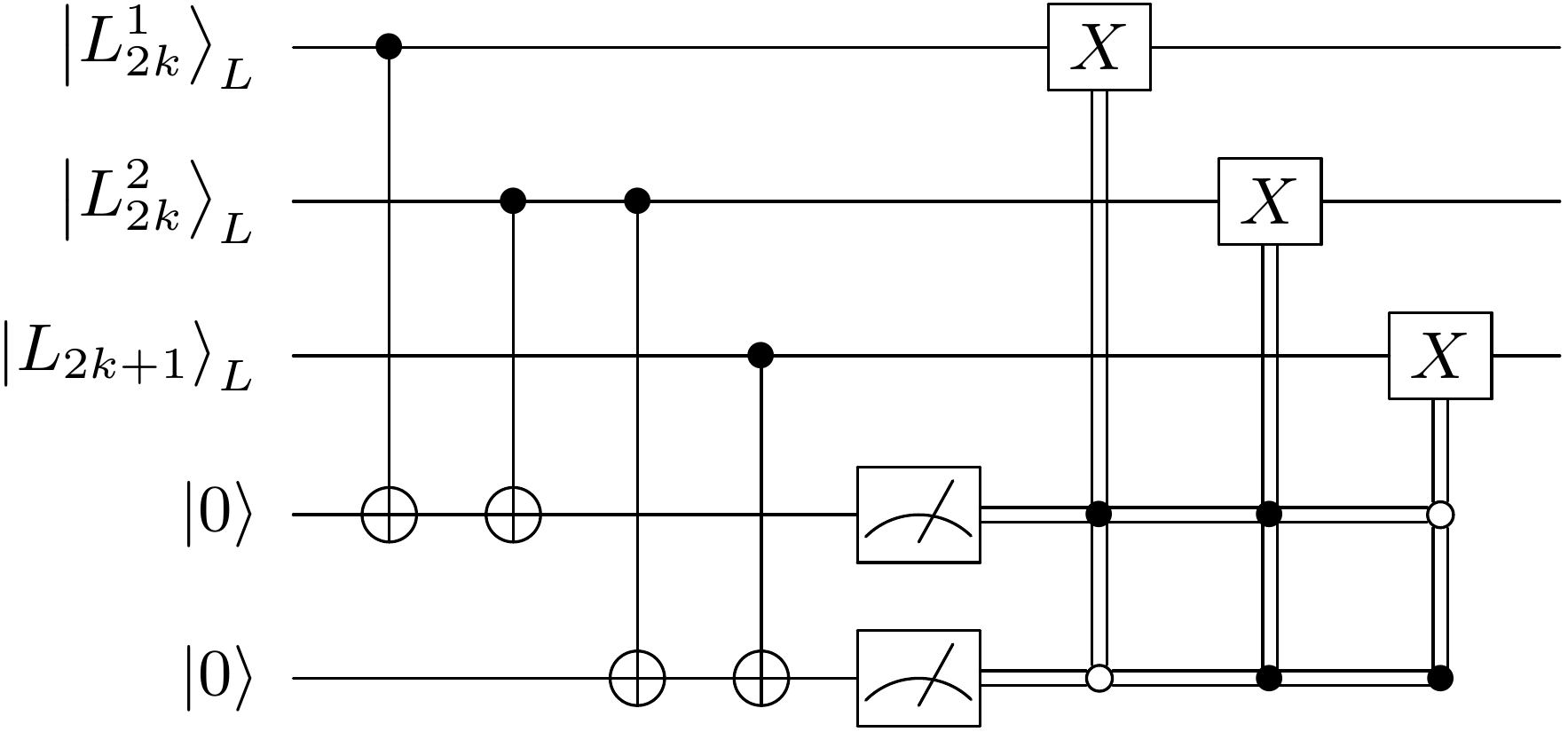 Circuit equivalence for parity measurements
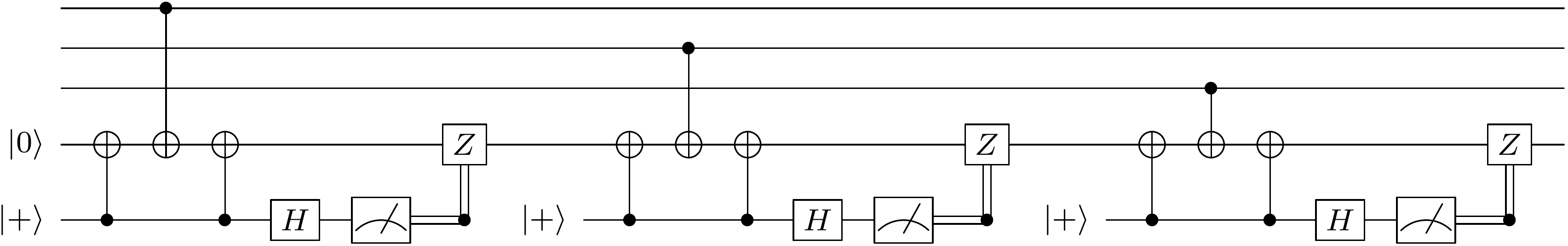 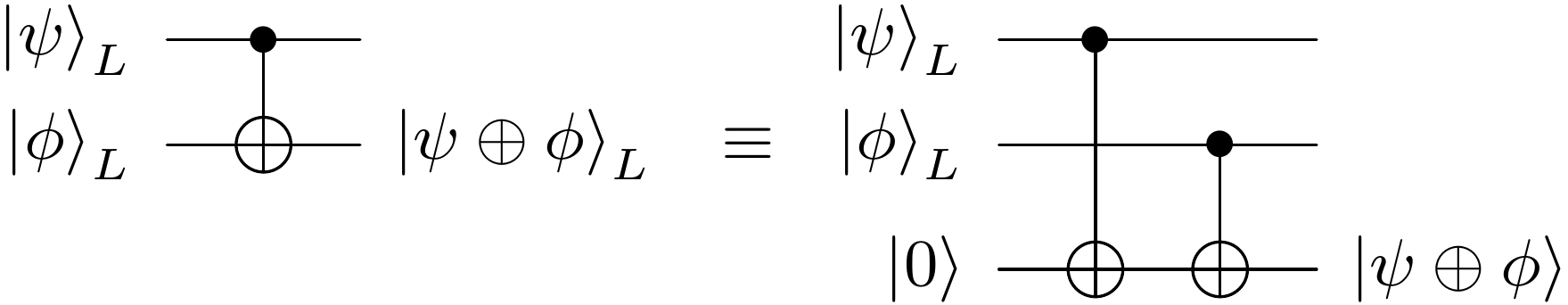 Fault tolerant CNOT
Log to Phys CNOT
13
[Speaker Notes: - Not strictly a stabilizer code since our logical operators move between physical and logical spaces!]
Error Correction for 1+1 D LGTs
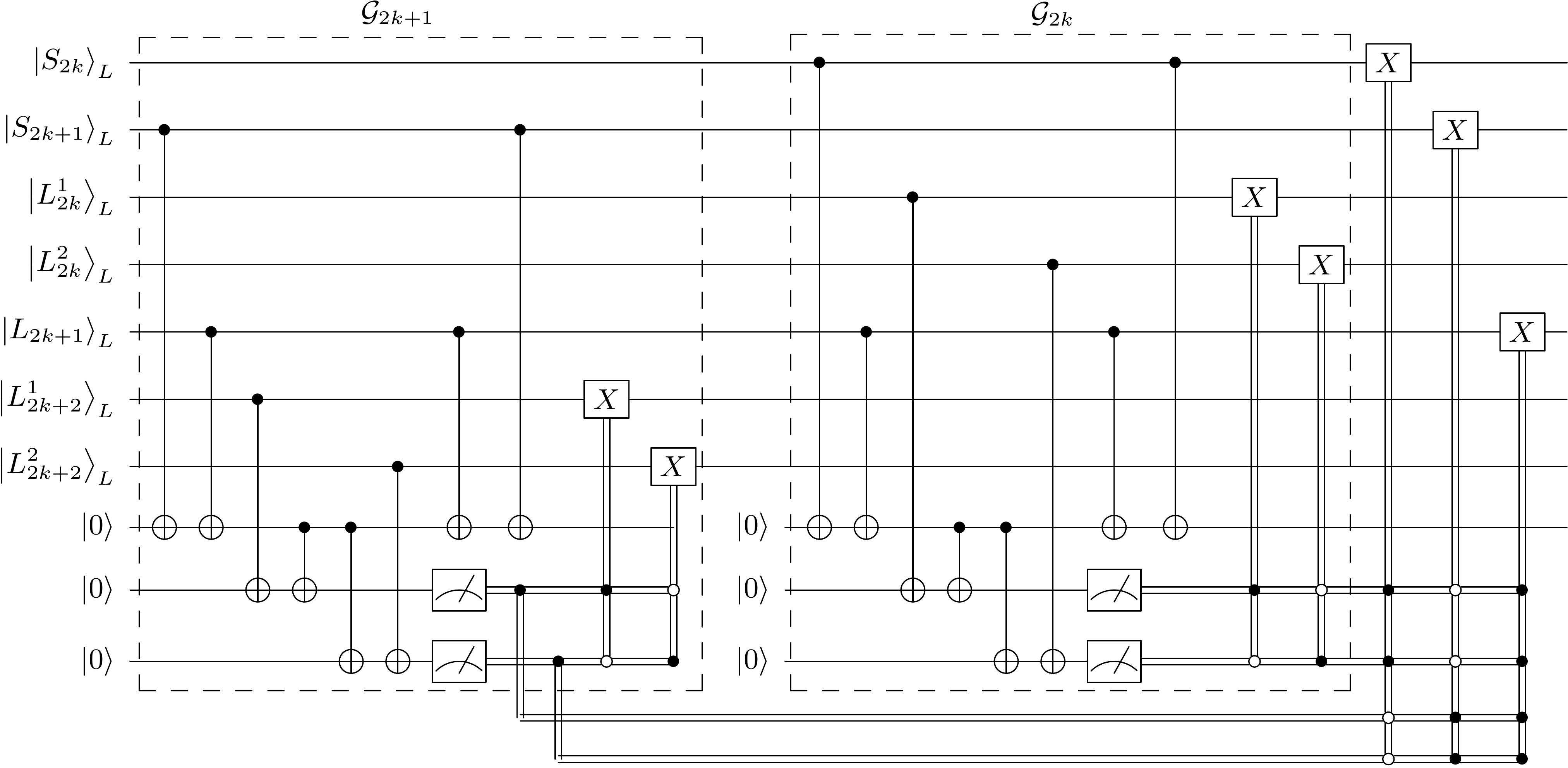 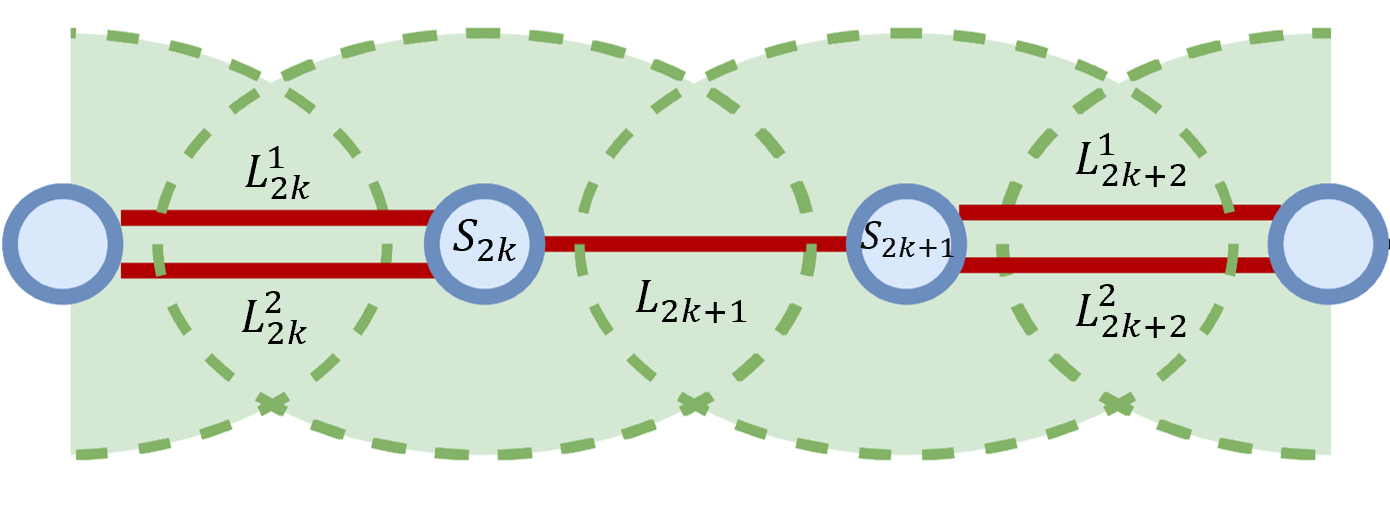 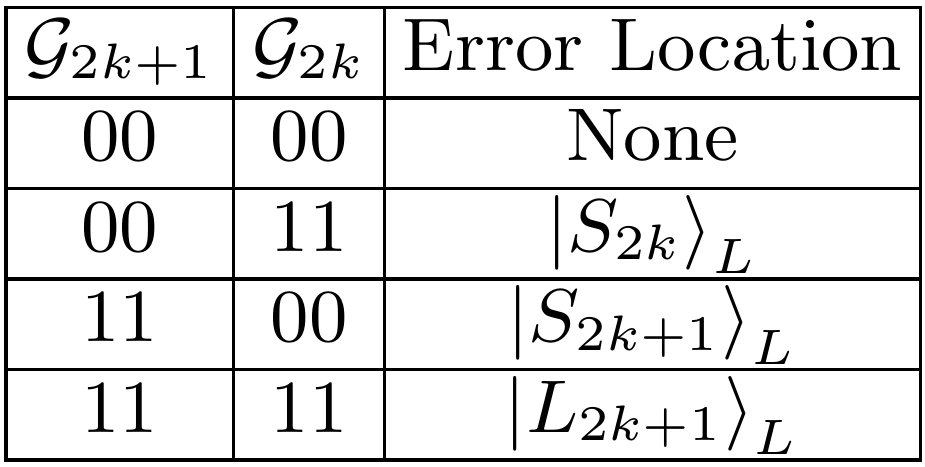 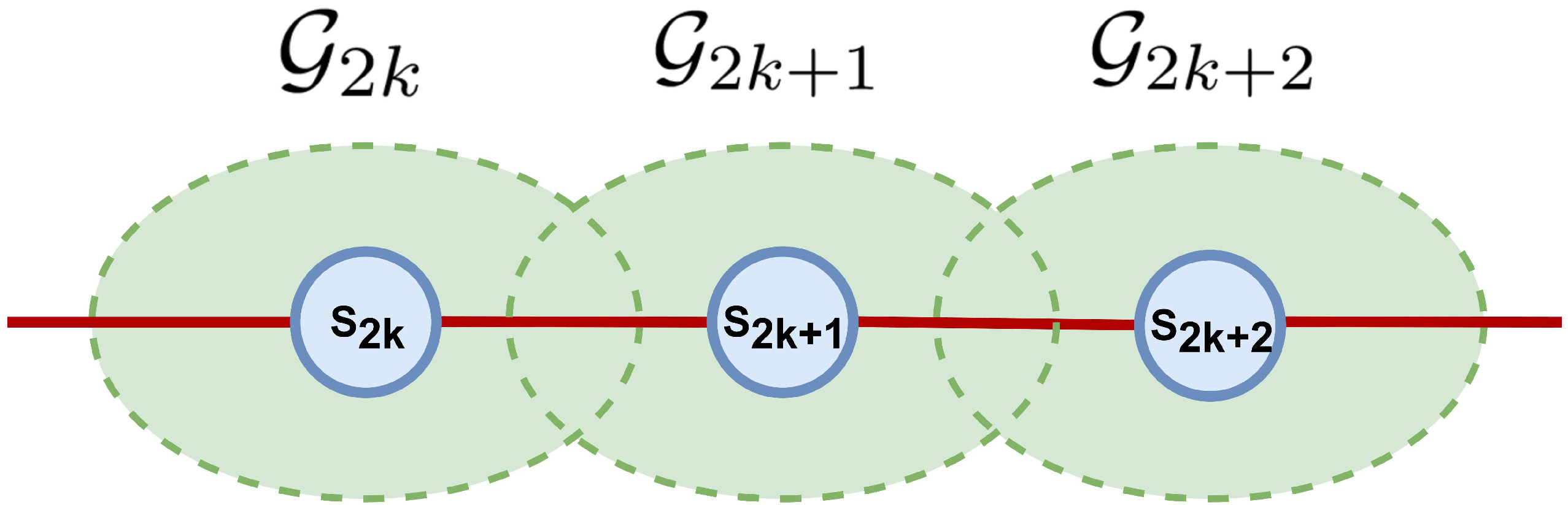 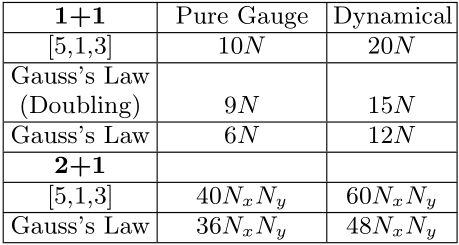 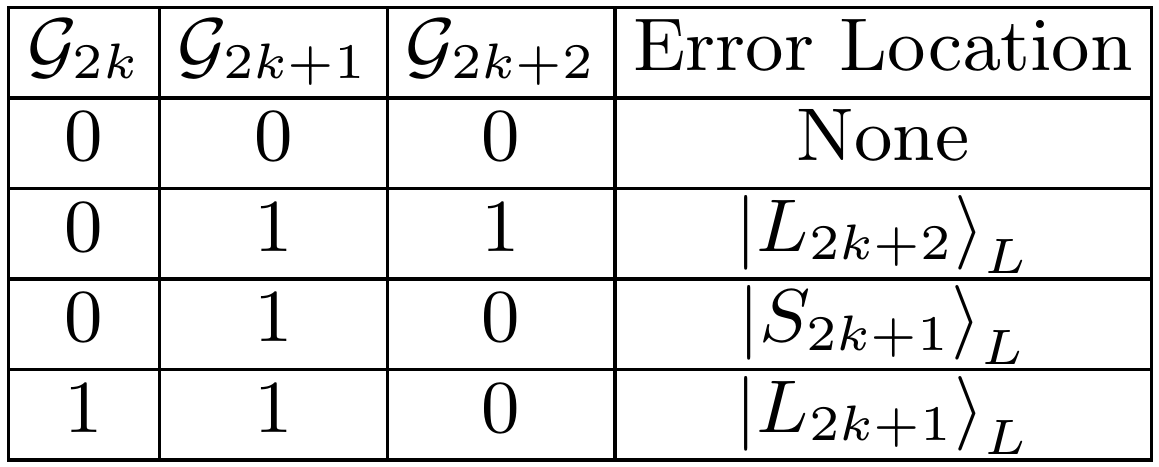 Extended Gauss’s law checks
14
[Speaker Notes: -First pair of CNOTs stores the XOR of S_{2k+1} and L_{2k+1} into the first ancilla qubit and therefore serves as a copy of L_{2k+1} with its flux value reset 
- Other two pairs of CNOTs compute parity between fake L_{2k+1} and the other 2 even numbered links]
Error Correction for 2+1 D LGTs
Can express Gauss’s law as:

Ancillas to store parity
Two CNOT gates with control on links and target on ancillla
Update ancilla with CNOT whenever links are modified

Two rounds of measurements: bold then light plaquettes
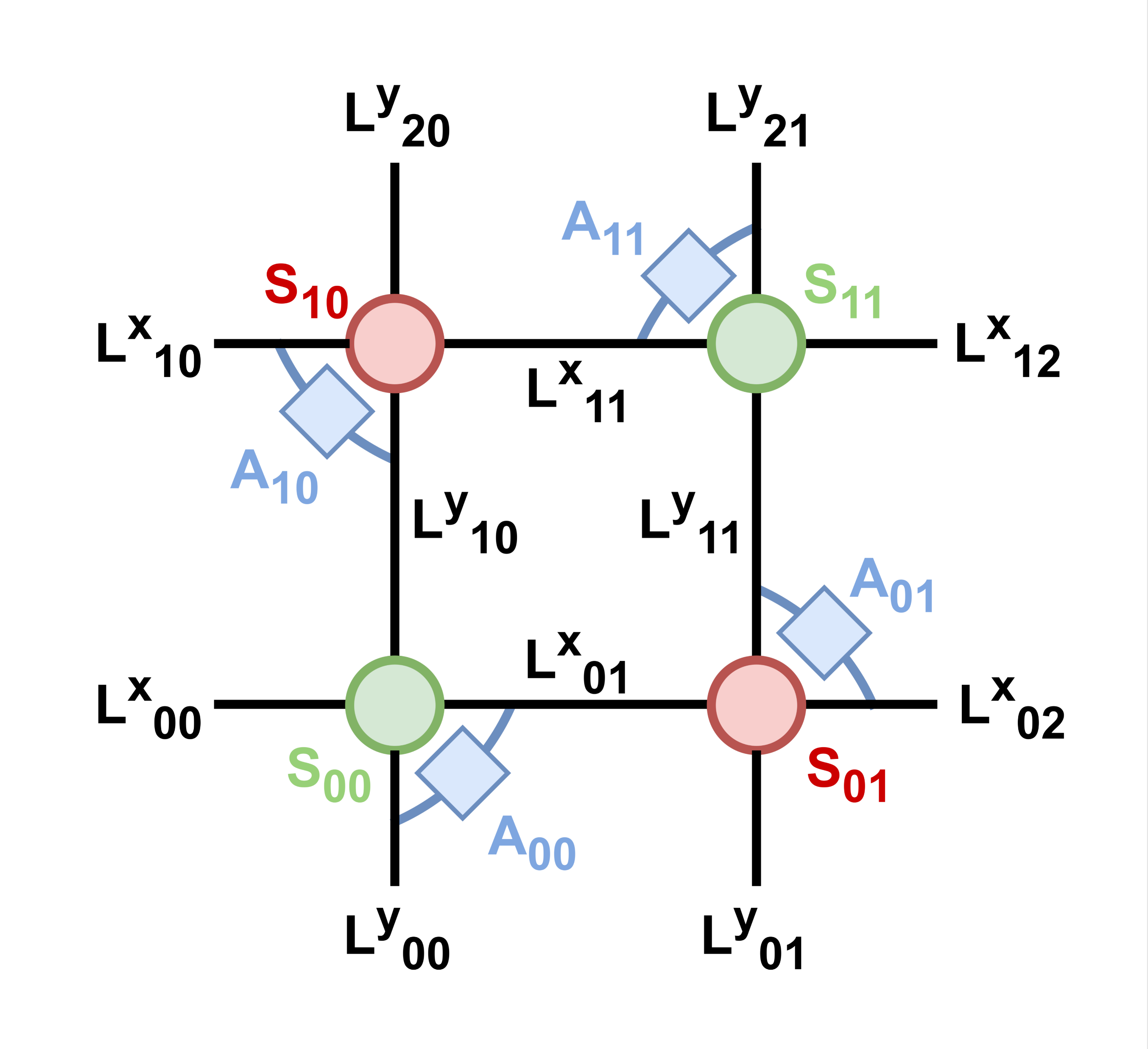 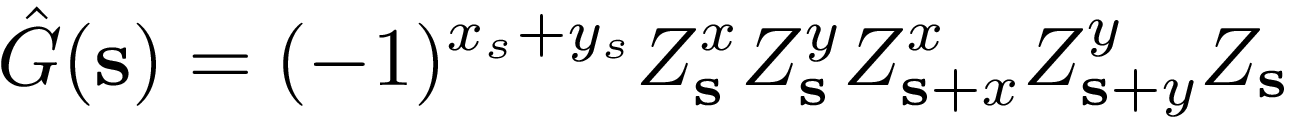 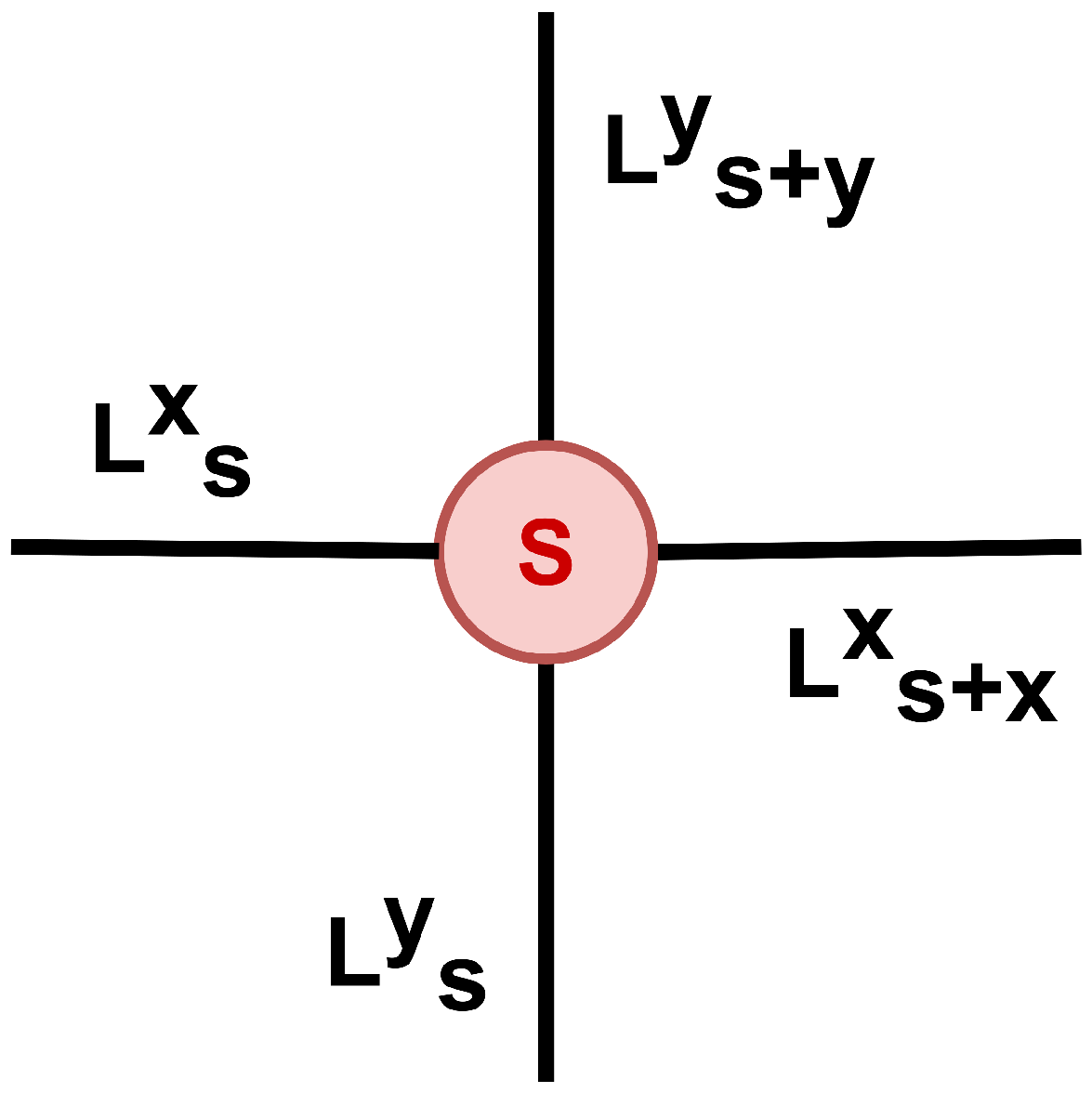 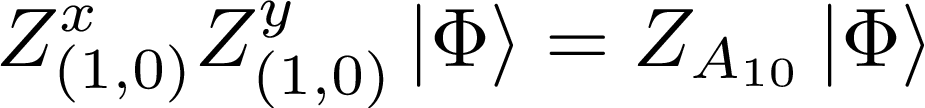 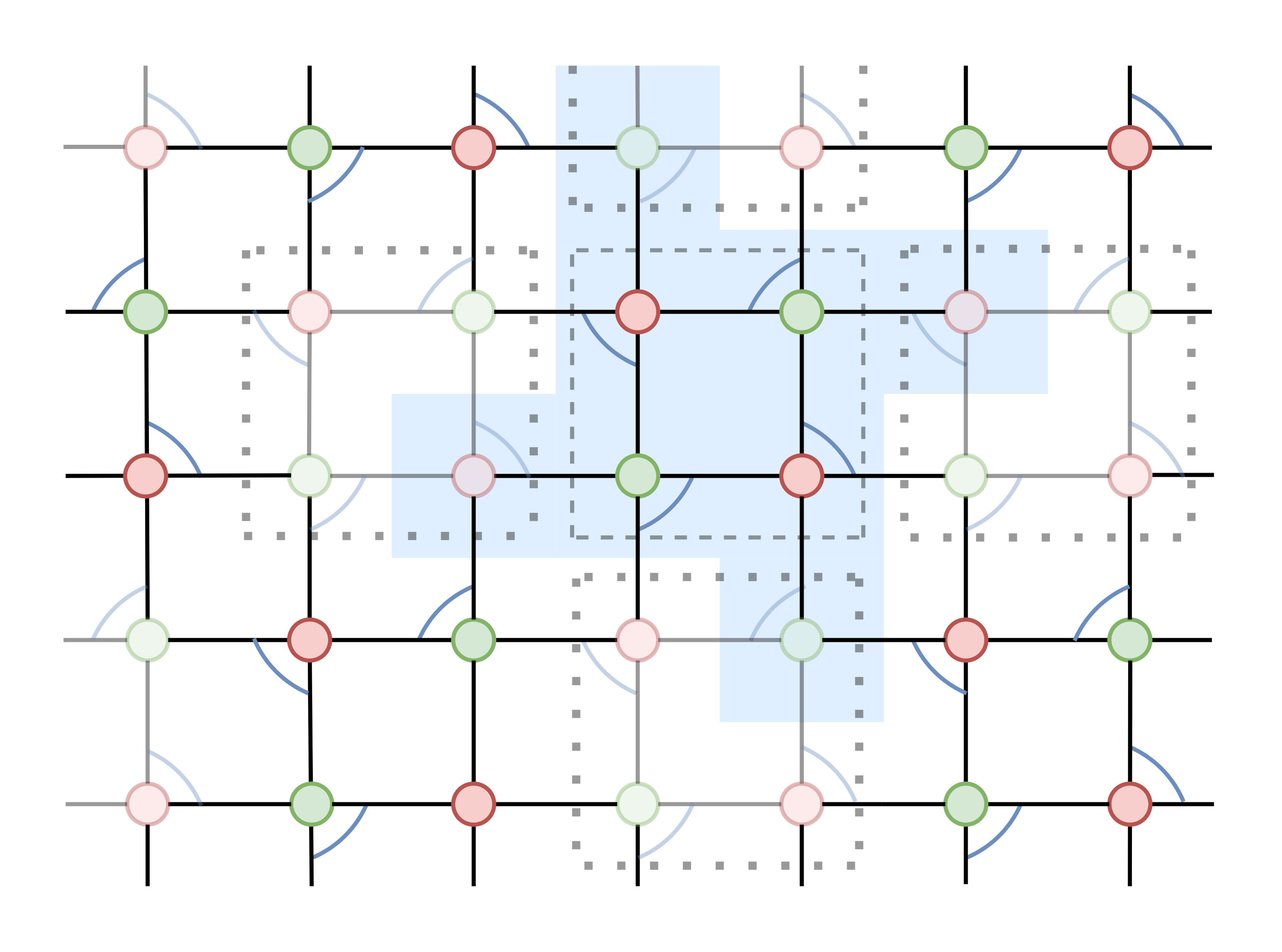 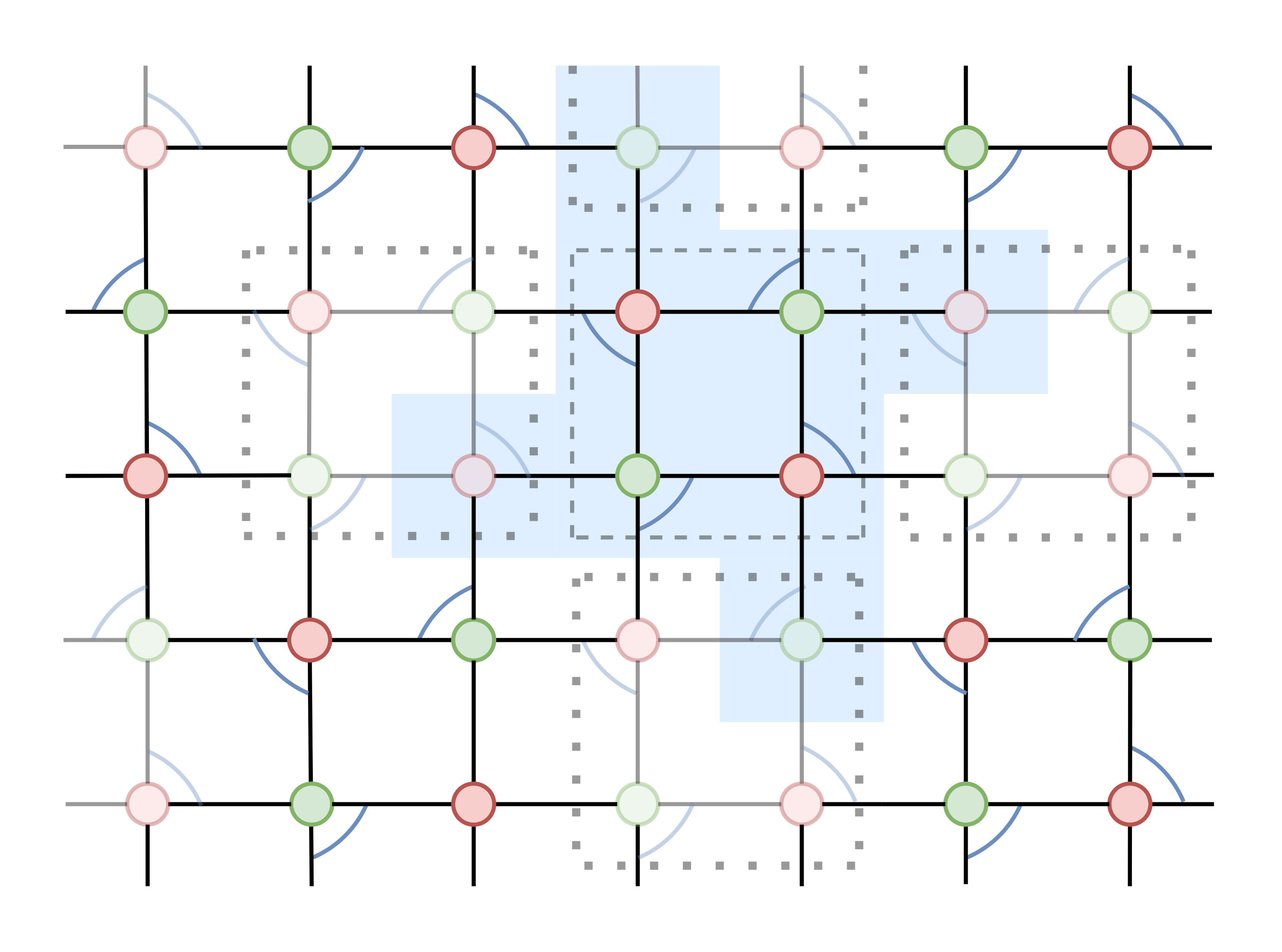 15
[Speaker Notes: -Red sites are fermionic, blue sites are anti-fermionic
-Physical states are eigenvectors of the Z-string of operators with +1 eigenvalue on even sites and -1 on odd sites
-Assuming one error happens in the blue region during the two rounds of checks, we can correct it in these two rounds and resolve any ambiguity by measuring P^a stabilizers]
Error Correction for 2+1 D LGTs
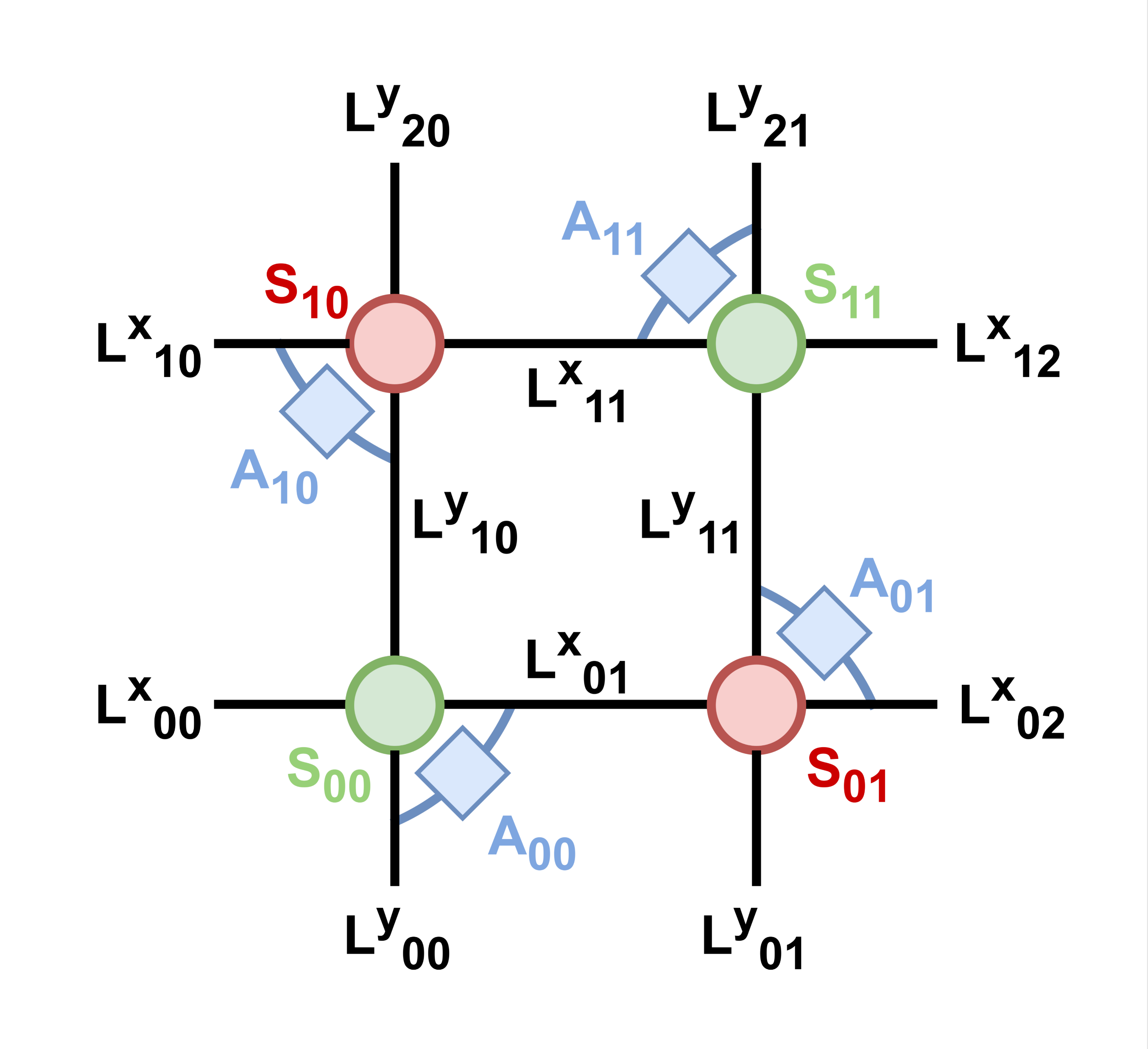 Measure stabilizers:
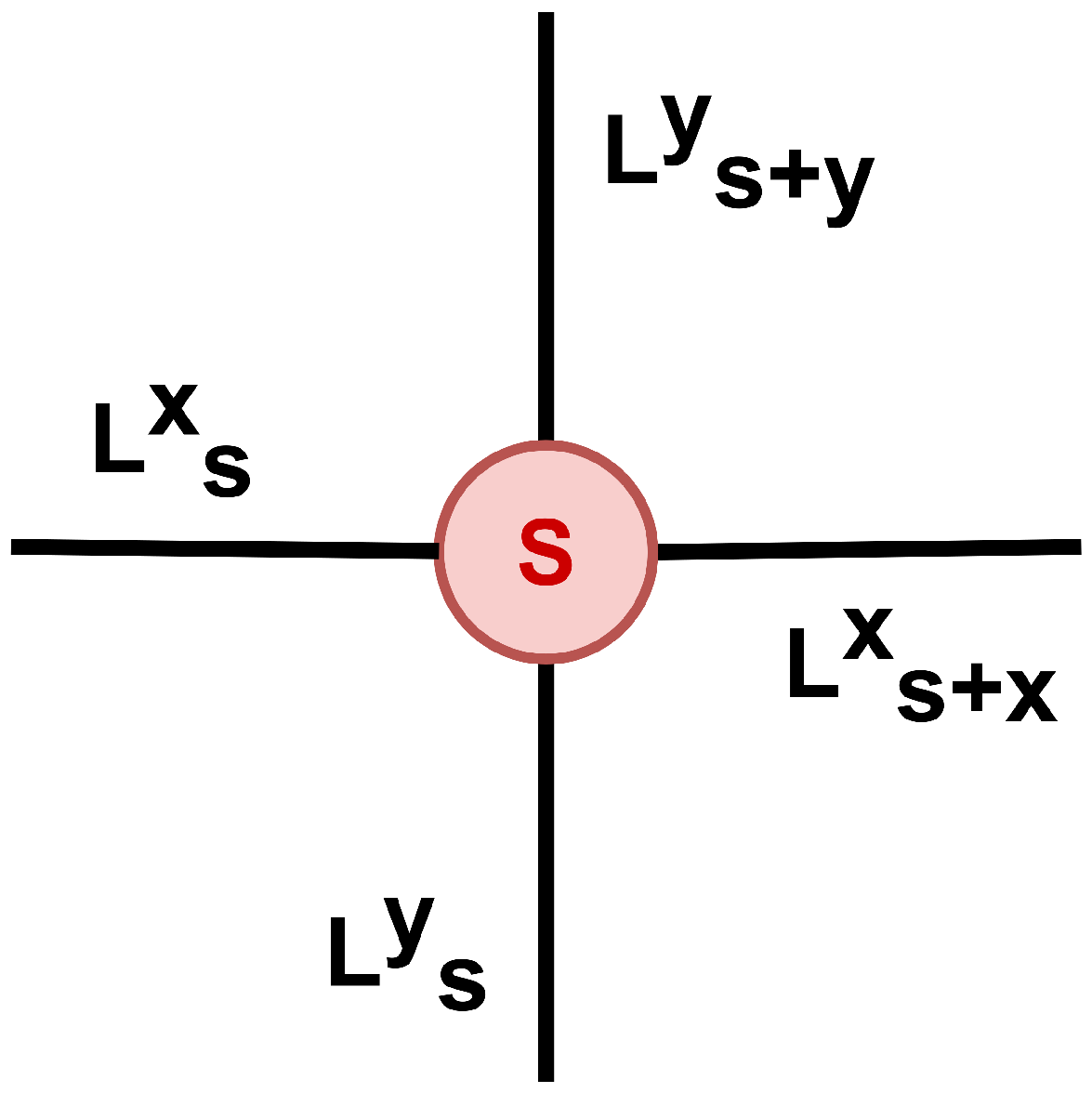 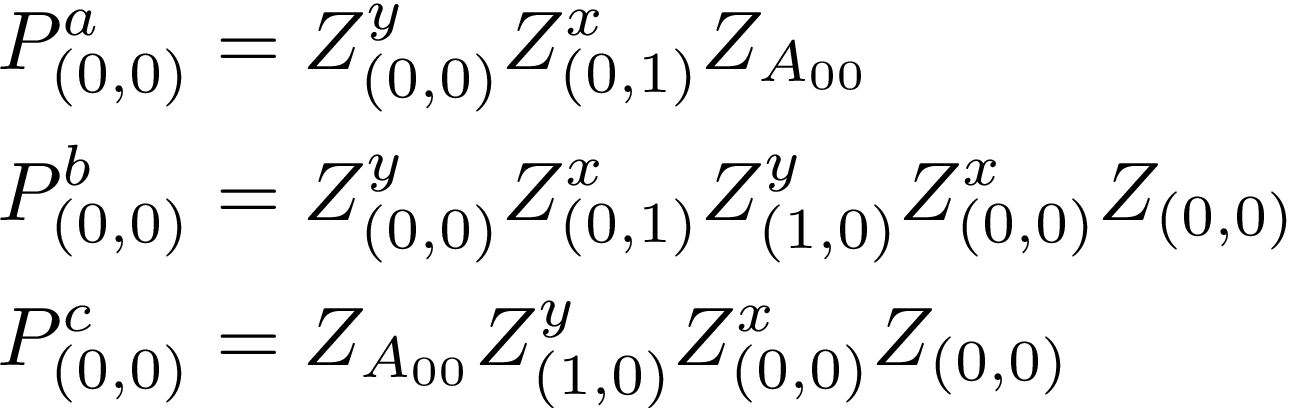 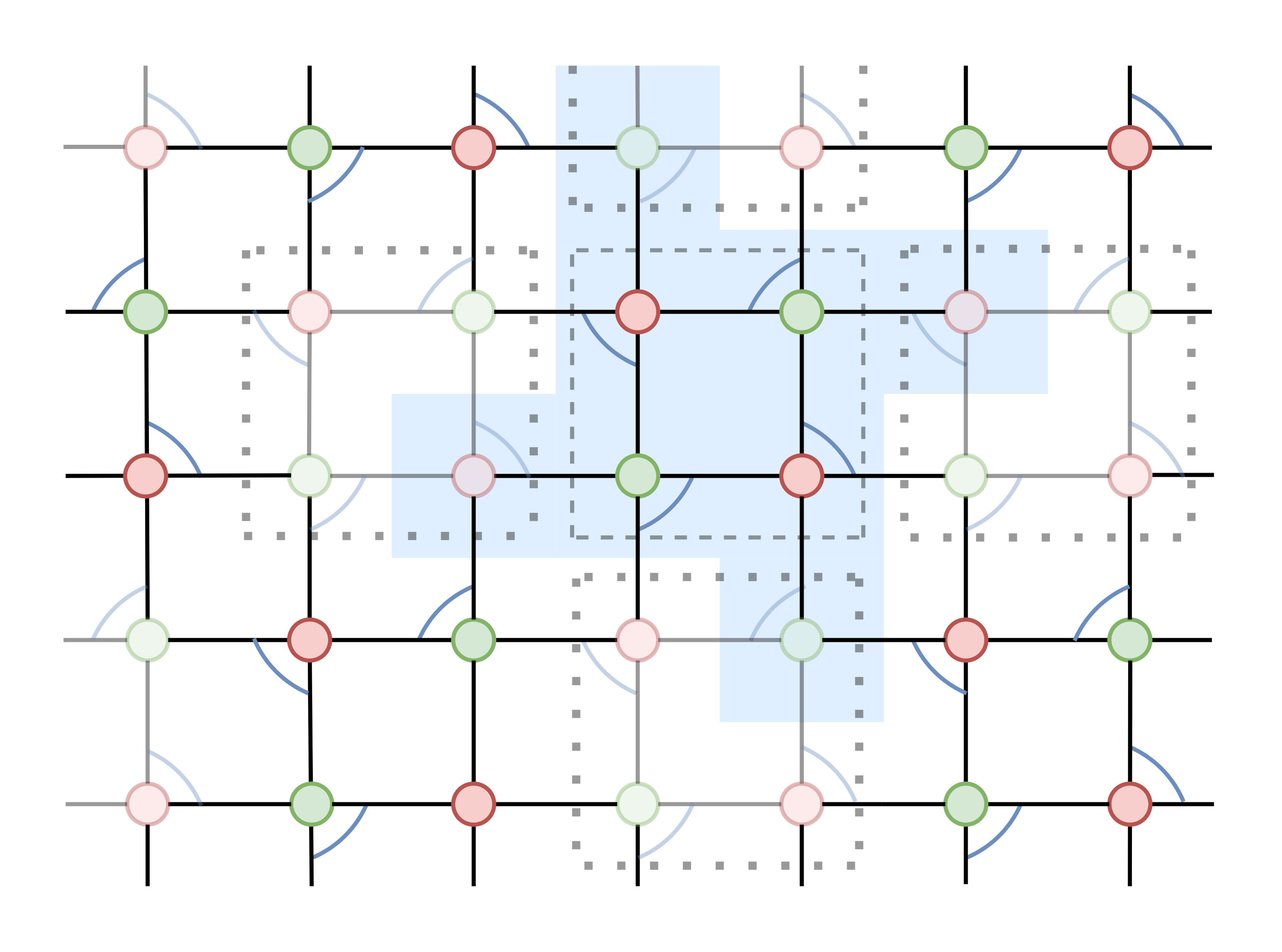 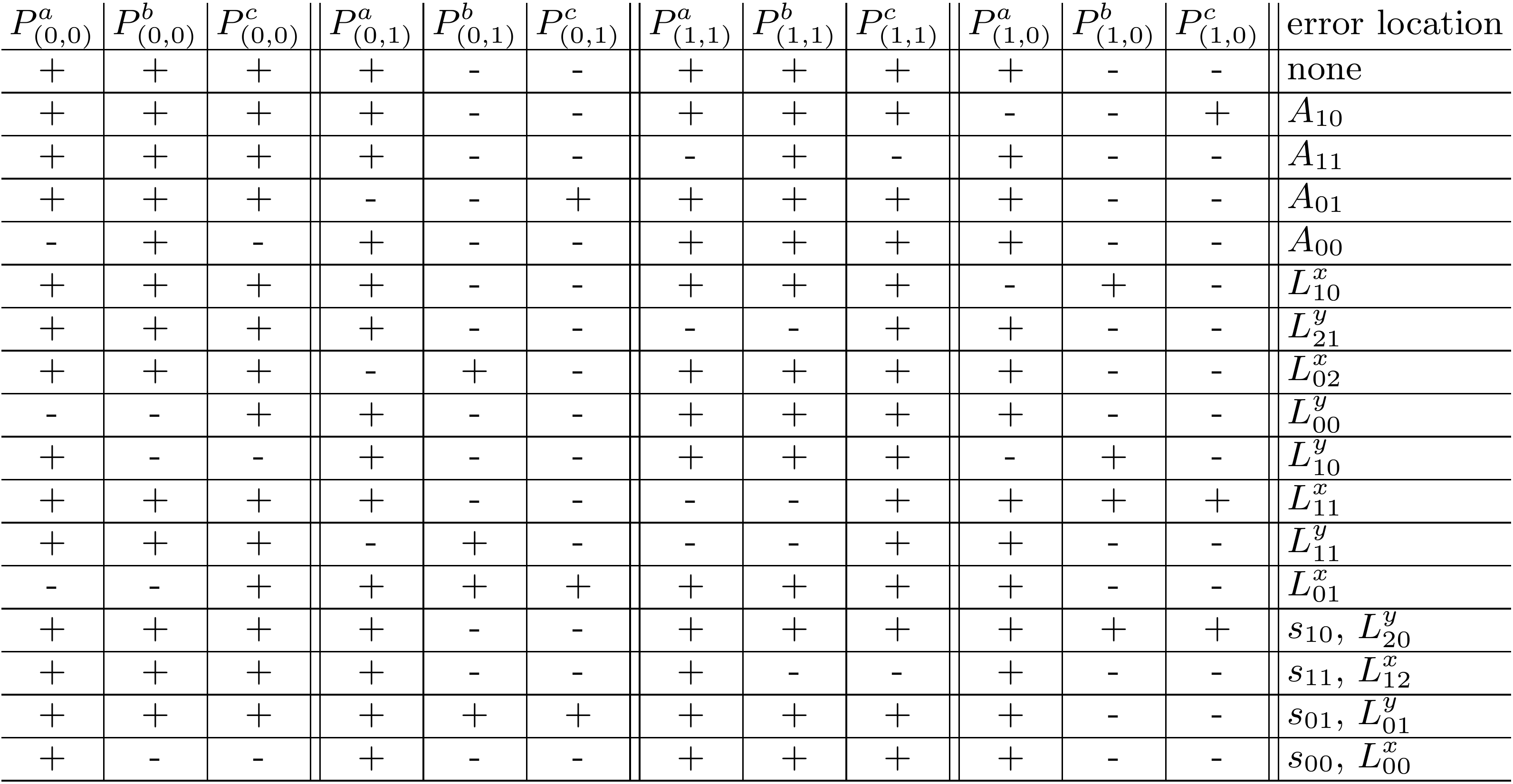 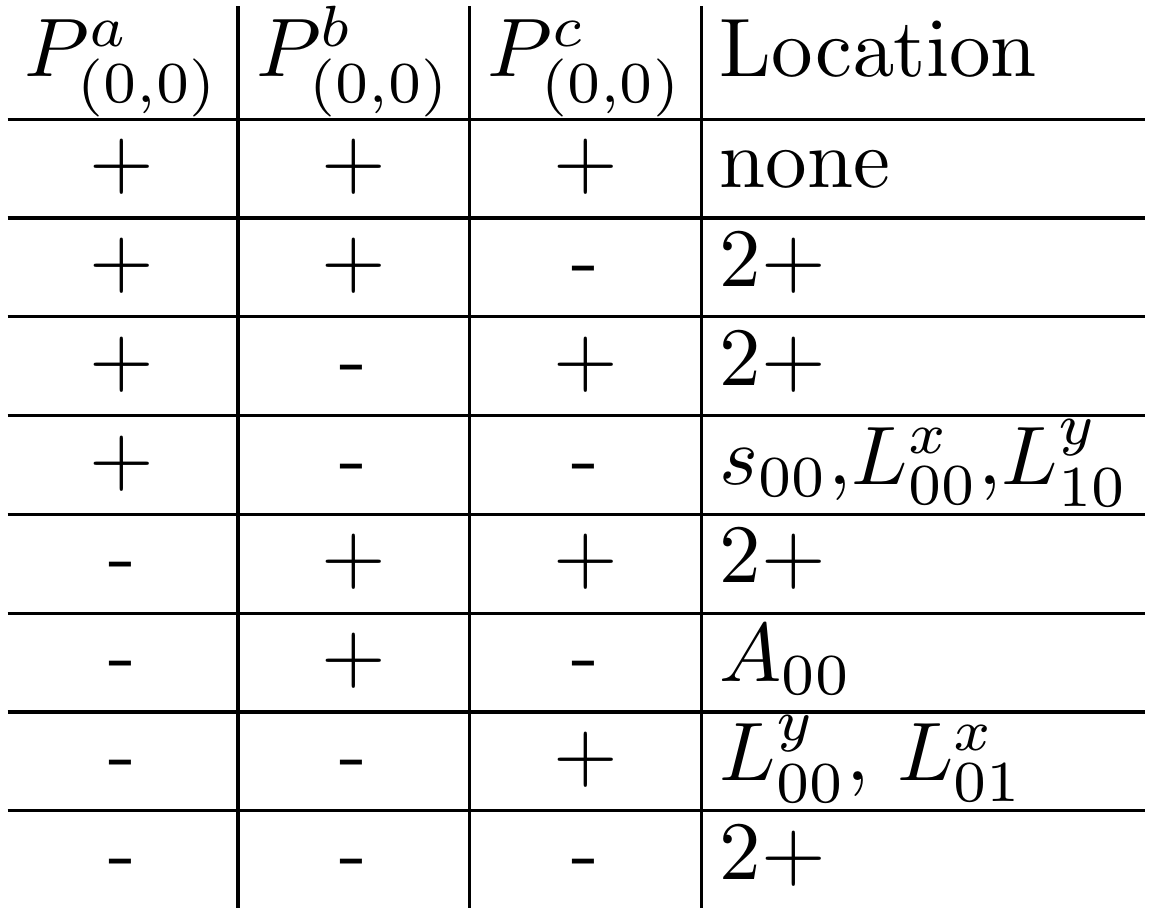 16
[Speaker Notes: -Red sites are fermionic, blue sites are anti-fermionic
-Physical states are eigenvectors of the Z-string of operators with +1 eigenvalue on even sites and -1 on odd sites
-Assuming one error happens in the blue region during the two rounds of checks, we can correct it in these two rounds and resolve any ambiguity by measuring P^a stabilizers]
Error Correction for 2+1 D LGTs
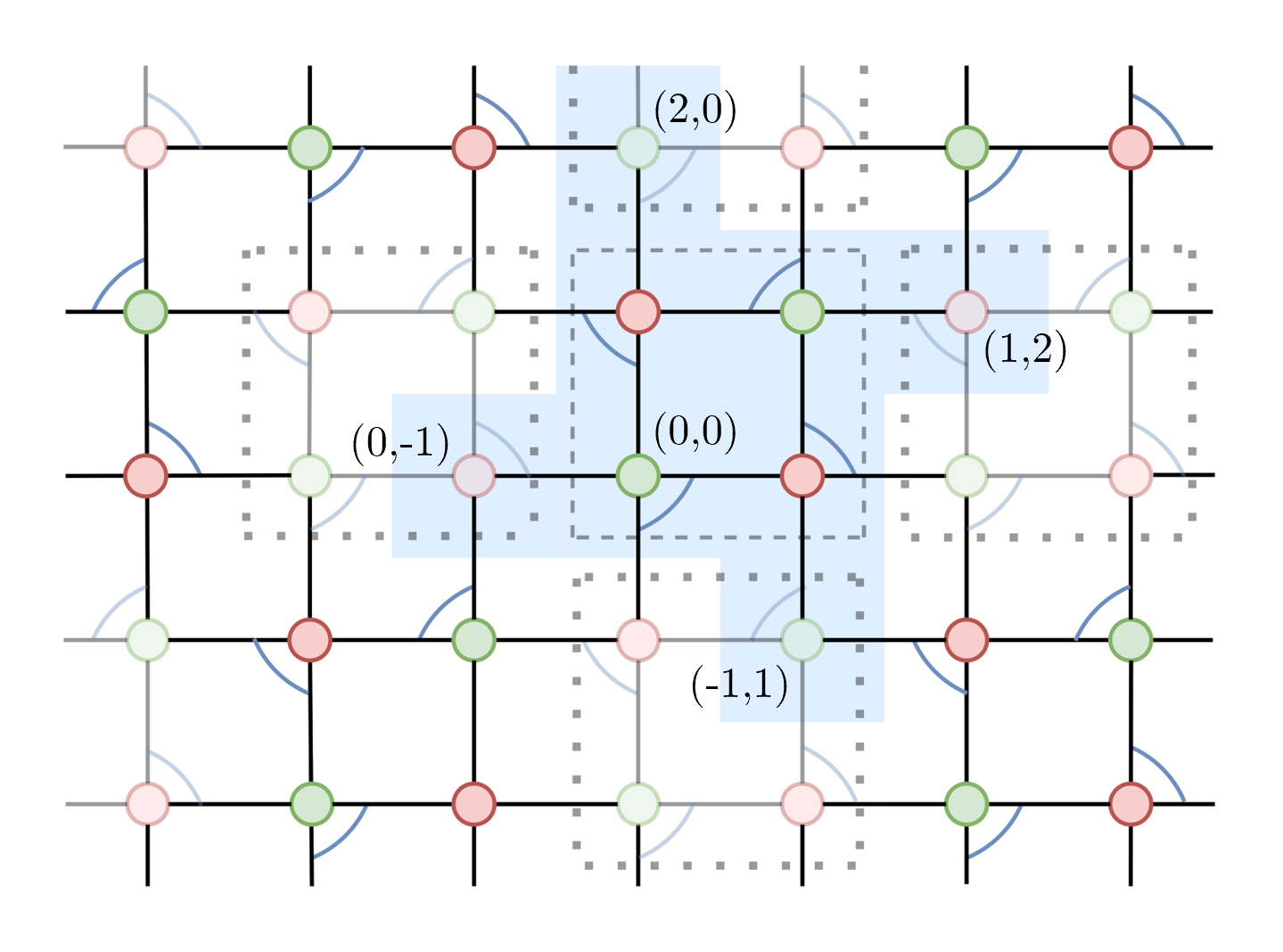 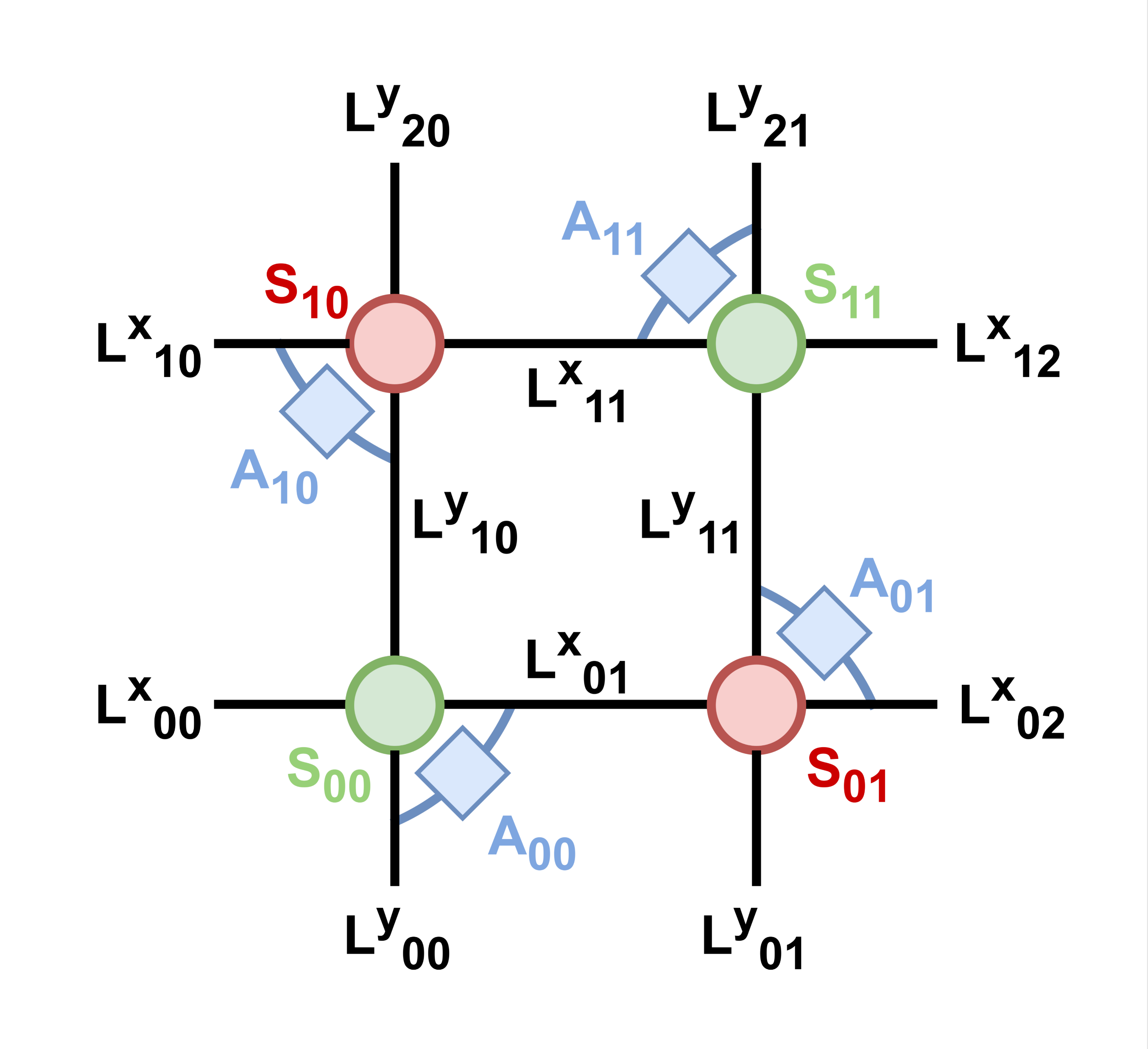 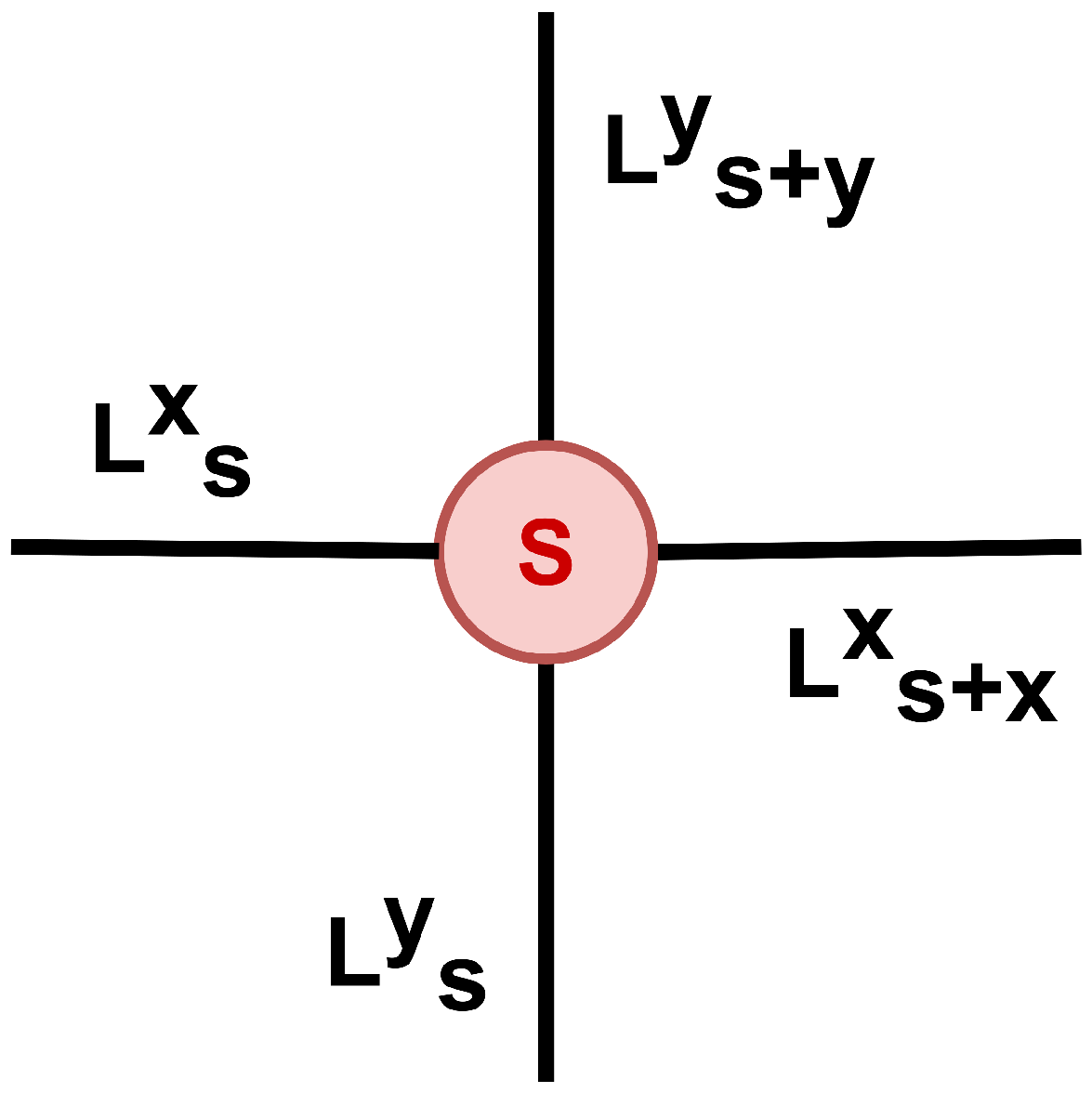 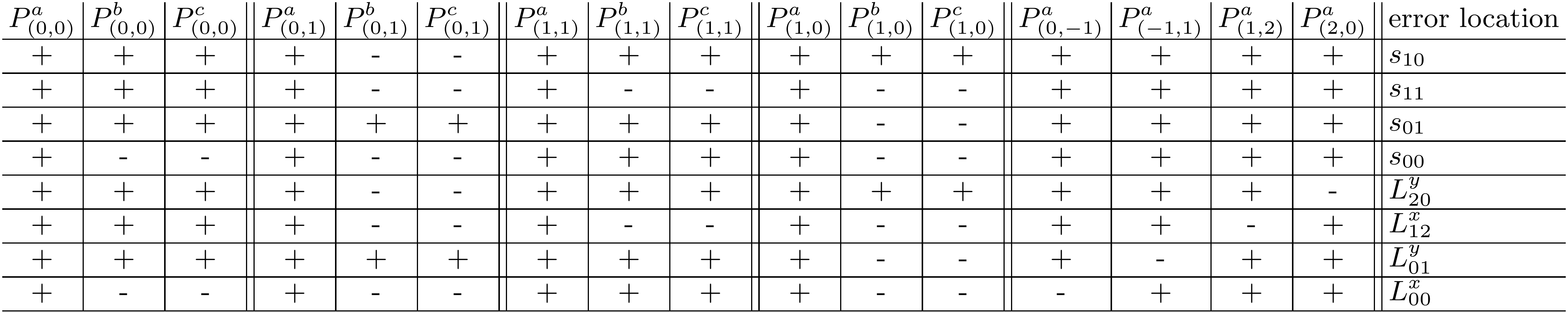 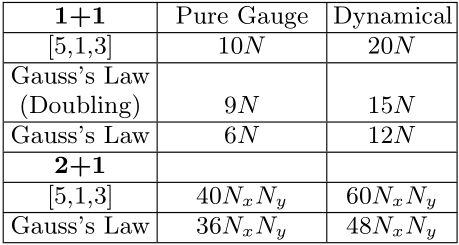 17
[Speaker Notes: Physical states are eigenvectors of the Z-string of operators with +1 eigenvalue on even sites and -1 on odd sites
Differences vs toric code: star operator in toric code is X string, plaquette operator is a Z string (our stabilizers are combinations of Z operators and we have three instead of two per site), logical operations don’t really correspond to homologically non-trivial cycles,]
Outlook
18